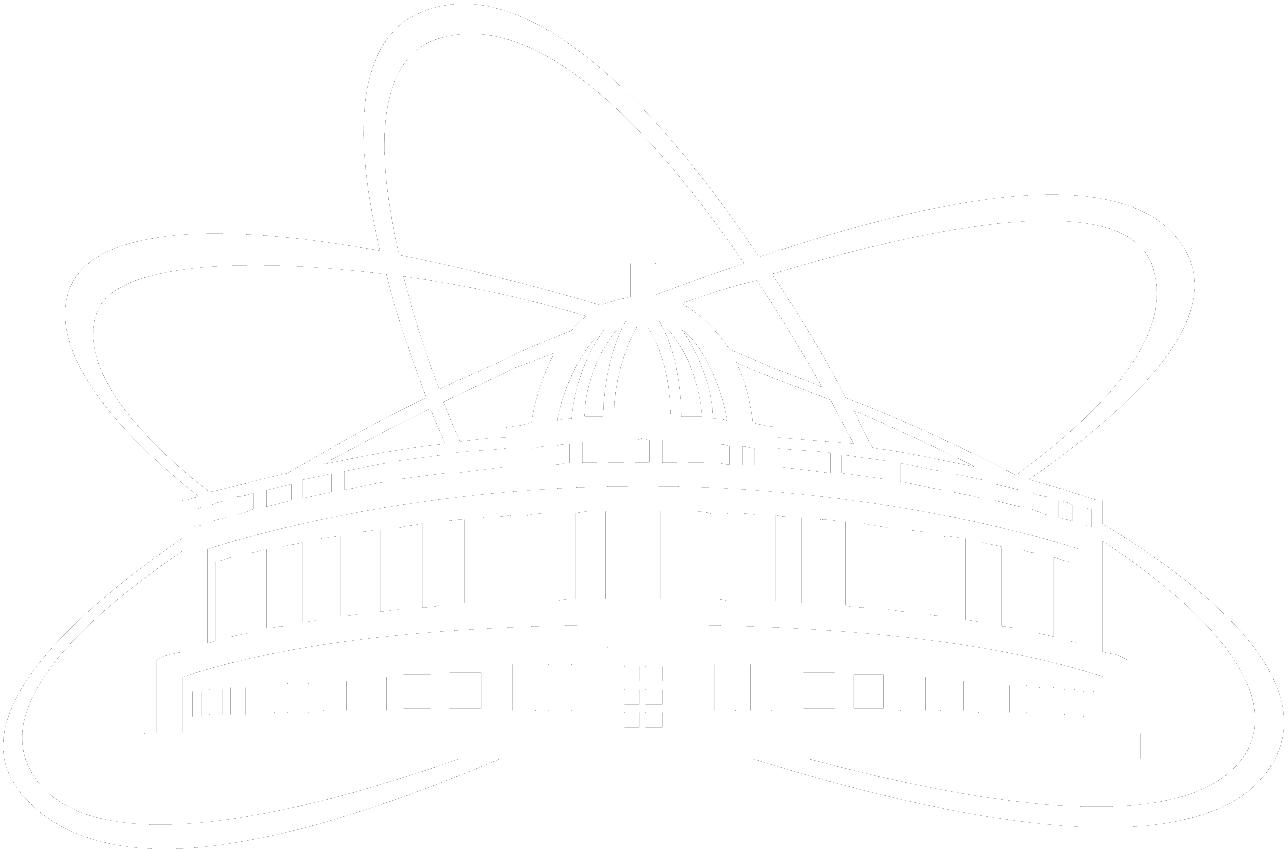 Объединенный институт ядерных исследований
Закупочная деятельность и цифровизация – что общего?
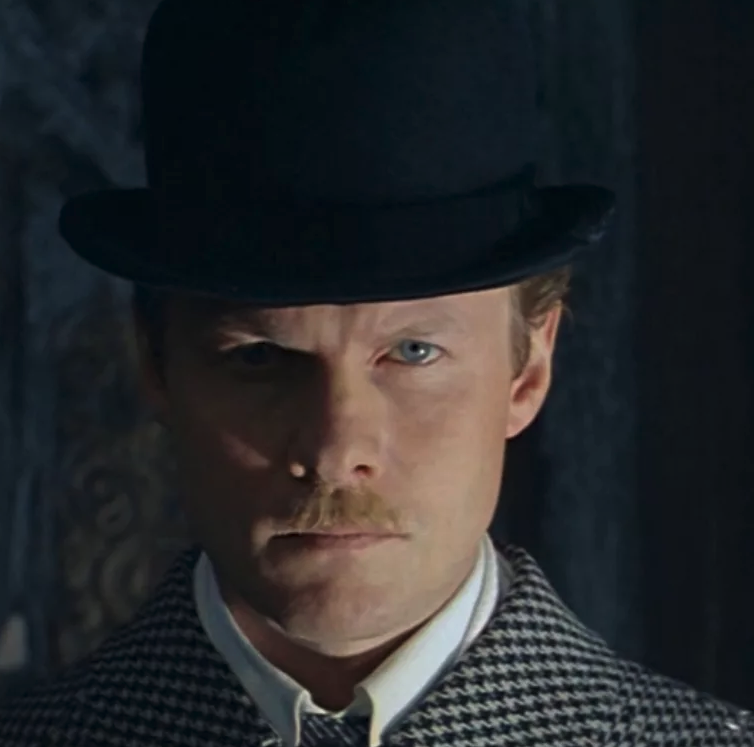 Васильев Михаил
Семинар ОМУС в Доме ученых ОИЯИ					27 Октября 2022 г.
Вопросы для обсуждения
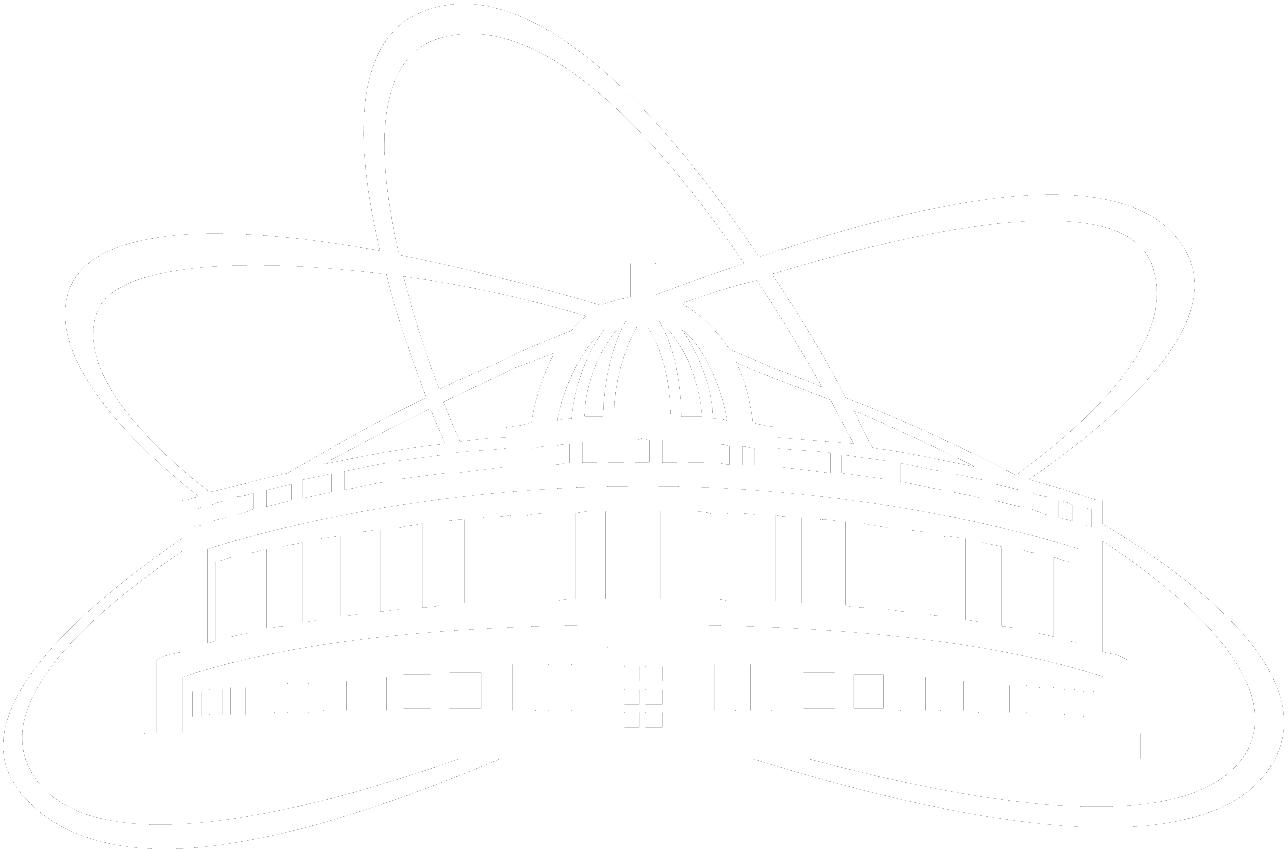 Закупочная деятельность и ее место в структуре управления Институтом.

Последние изменения в закупочной деятельности и как это может быть связано с процессами цифровизации в Институте.

Какими вопросами по цифровизации занимается наш Департамент, как ответ на вопрос – что мы понимаем под цифровизацией?

Следующие шаги по цифровизации закупочной 
        деятельности.
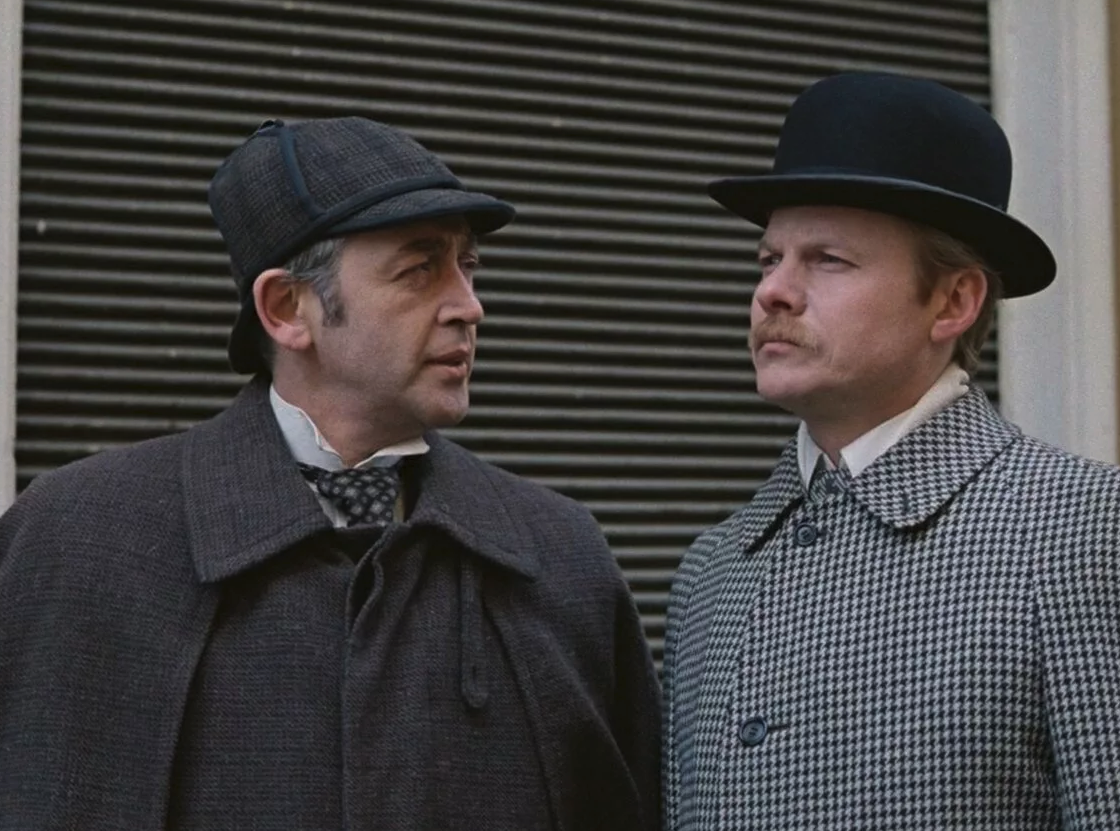 I. Руководящие и консультативные органы
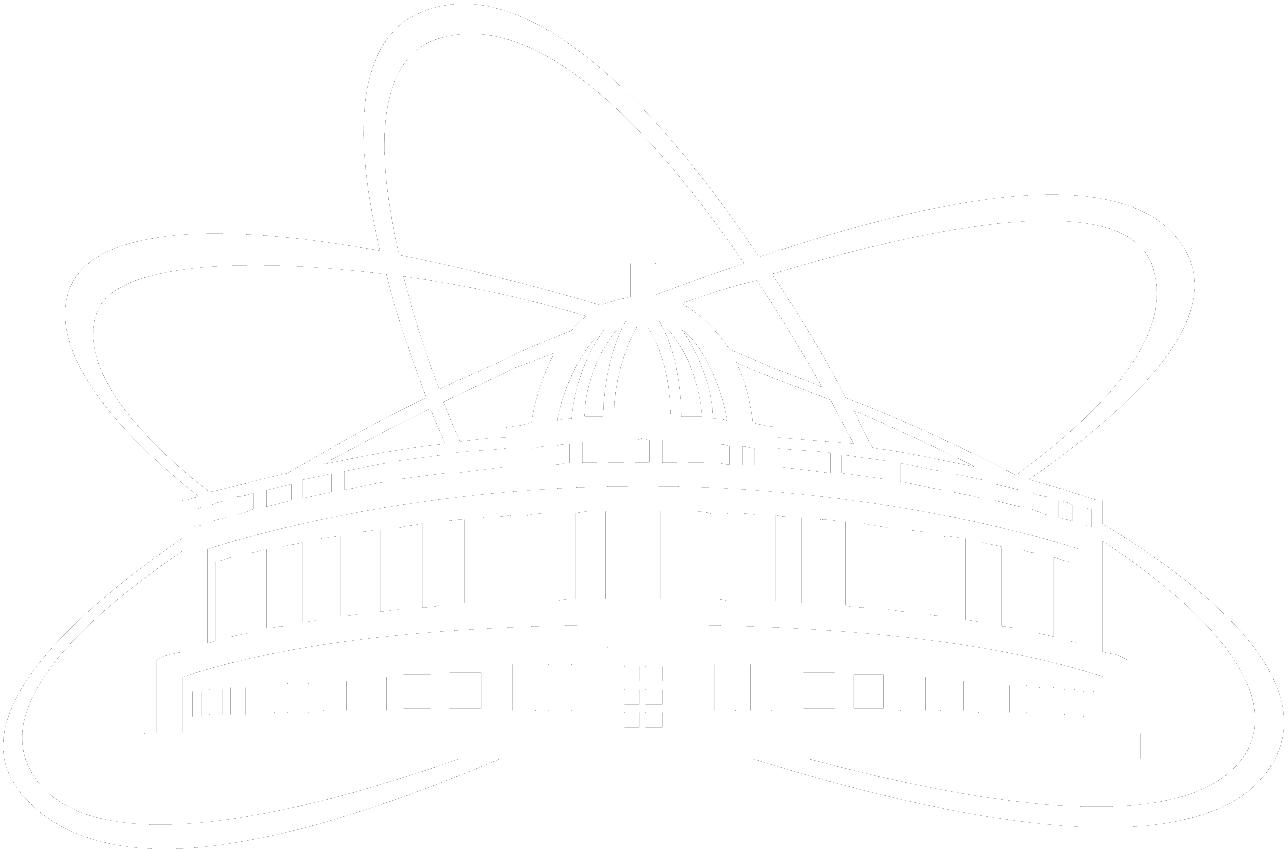 Комитет полномочных представителей правительств государств-членов ОИЯИ
Ученый совет
вырабатывает научную политику
в состав входят крупные ученые.
Финансовый комитет 
осуществляет контроль за финансовой деятельностью
проверяет правильность исполнения бюджета
дает консультации по совершенствованию финансовой деятельности
дает консультации по любому другому финансовому вопросу.
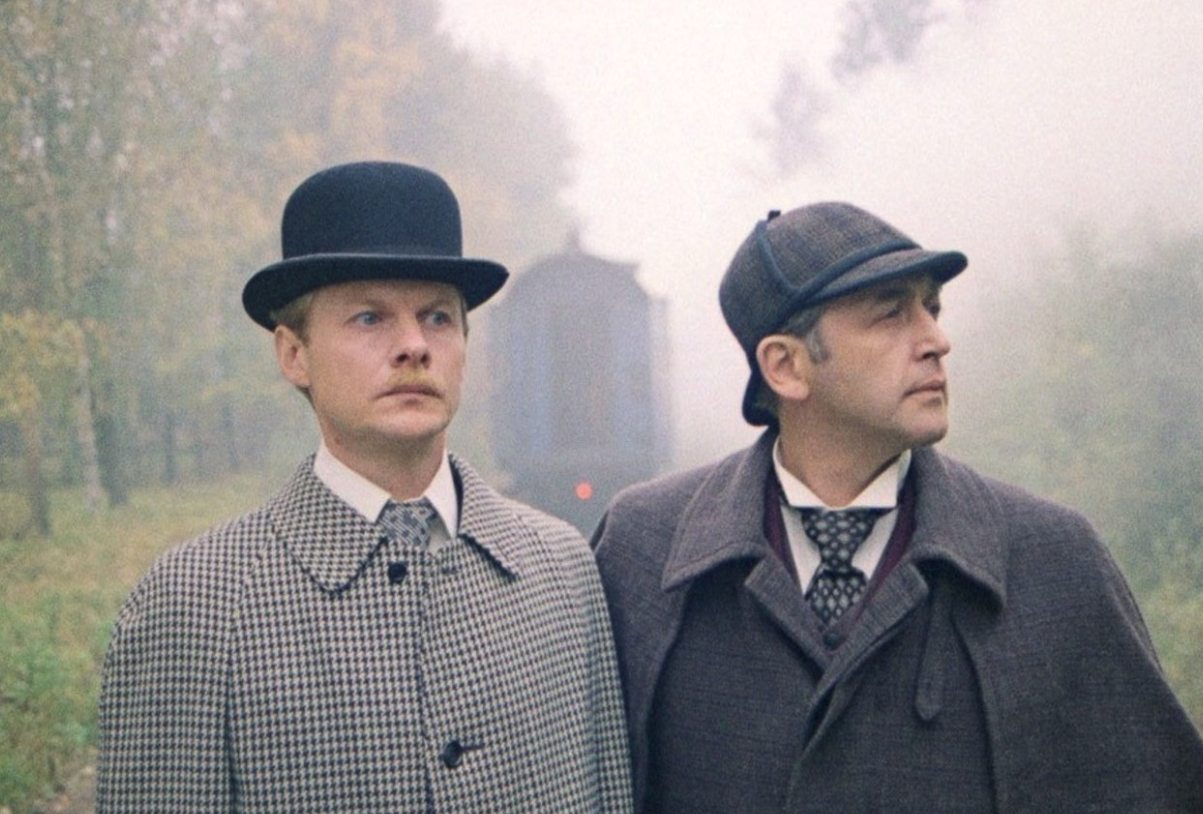 I. Бюджетный цикл
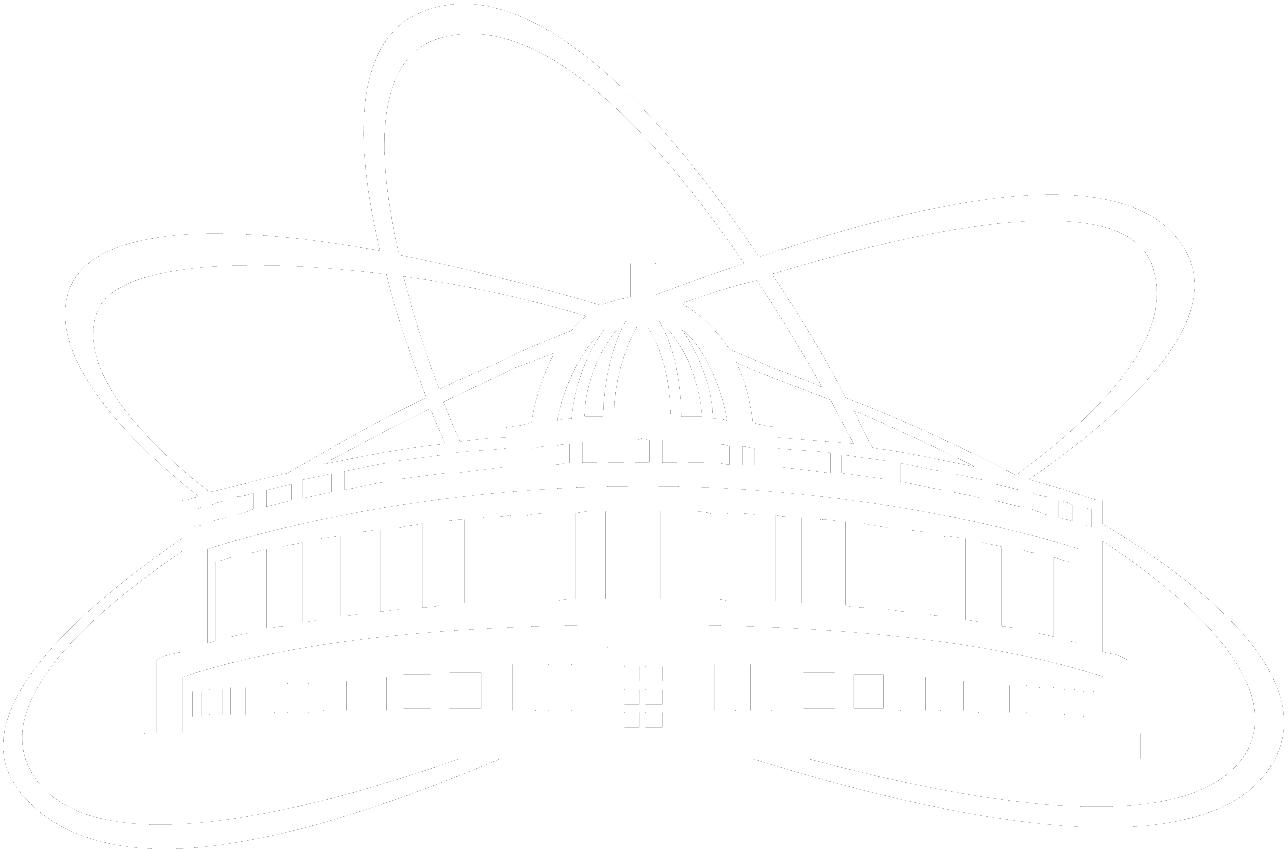 Год
отчетного 
периода
Год до 
отчетного периода
Год после 
отчетного периода
Подготовка
Утверждение
Исполнение
Отчет
Аудит
Формирование бюджета на основании ПТП
Утверждение бюджета на осенней сессии КПП
Исполнение бюджета в рамках отчетного периода
Отчет об исполнении бюджета на весенней сессии КПП
Проверка внешним аудитором исполнения бюджета
I. Основные этапы закупочной деятельности
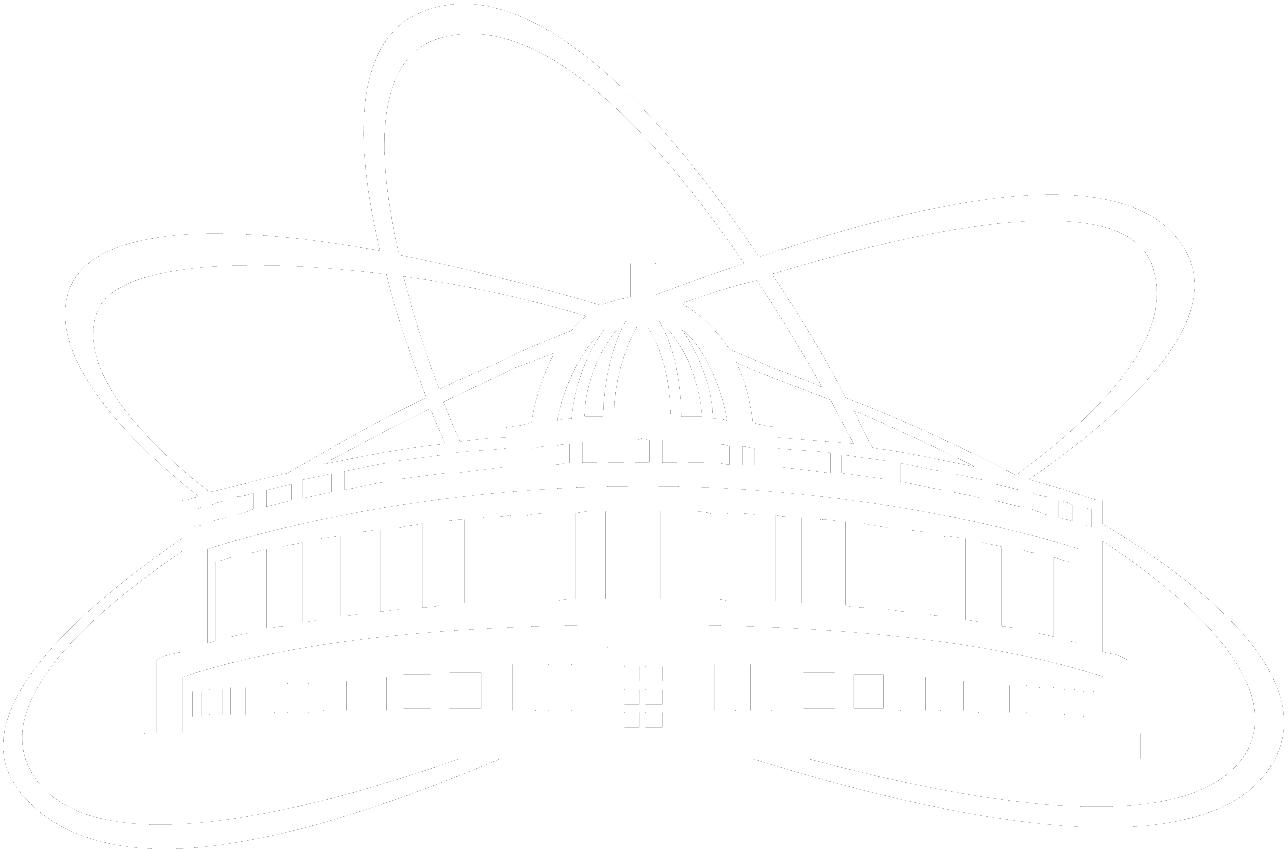 Подготовка закупки, включая планирование
Проведение закупки
Договорная работа
Закупочная деятельность является одним из основных процессов, обеспечивающих потребности структурных подразделений Института для реализации их научно-исследовательских, образовательных целей, а также сопутствующей хозяйственной деятельности.
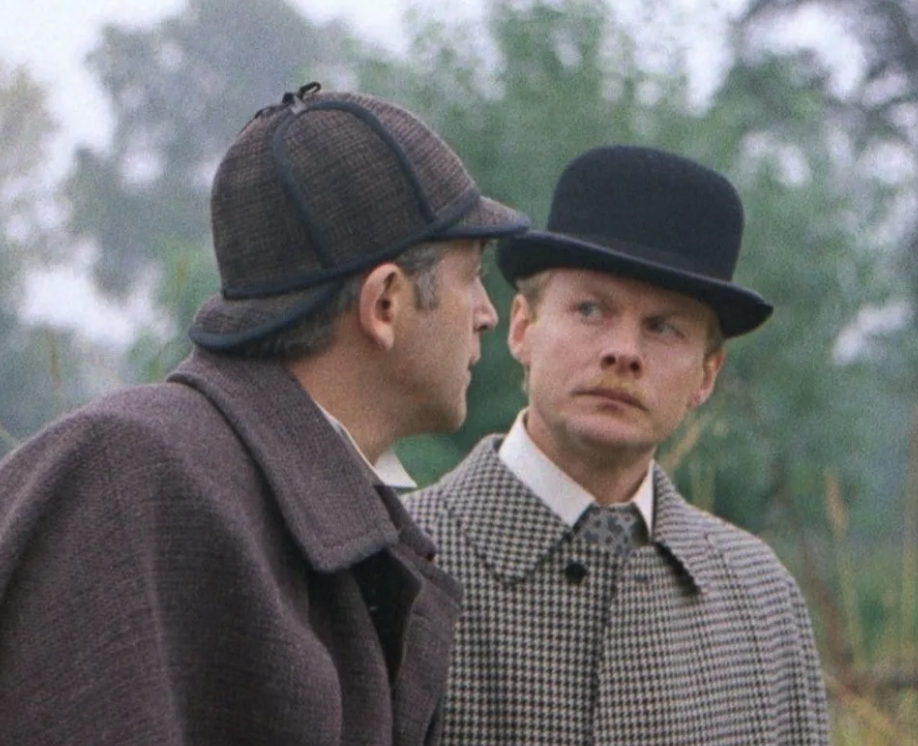 I. Дифференциация закупок
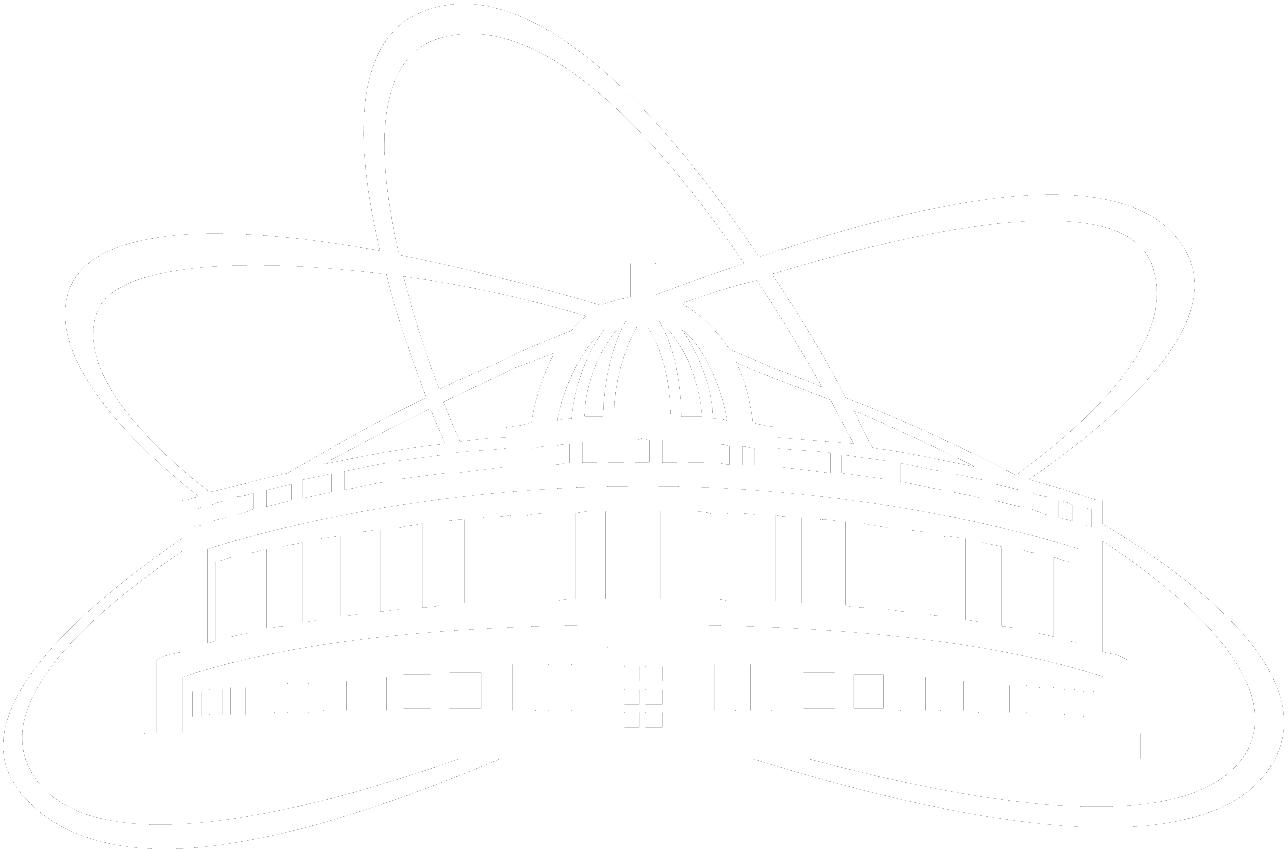 I. Участники закупочной деятельности
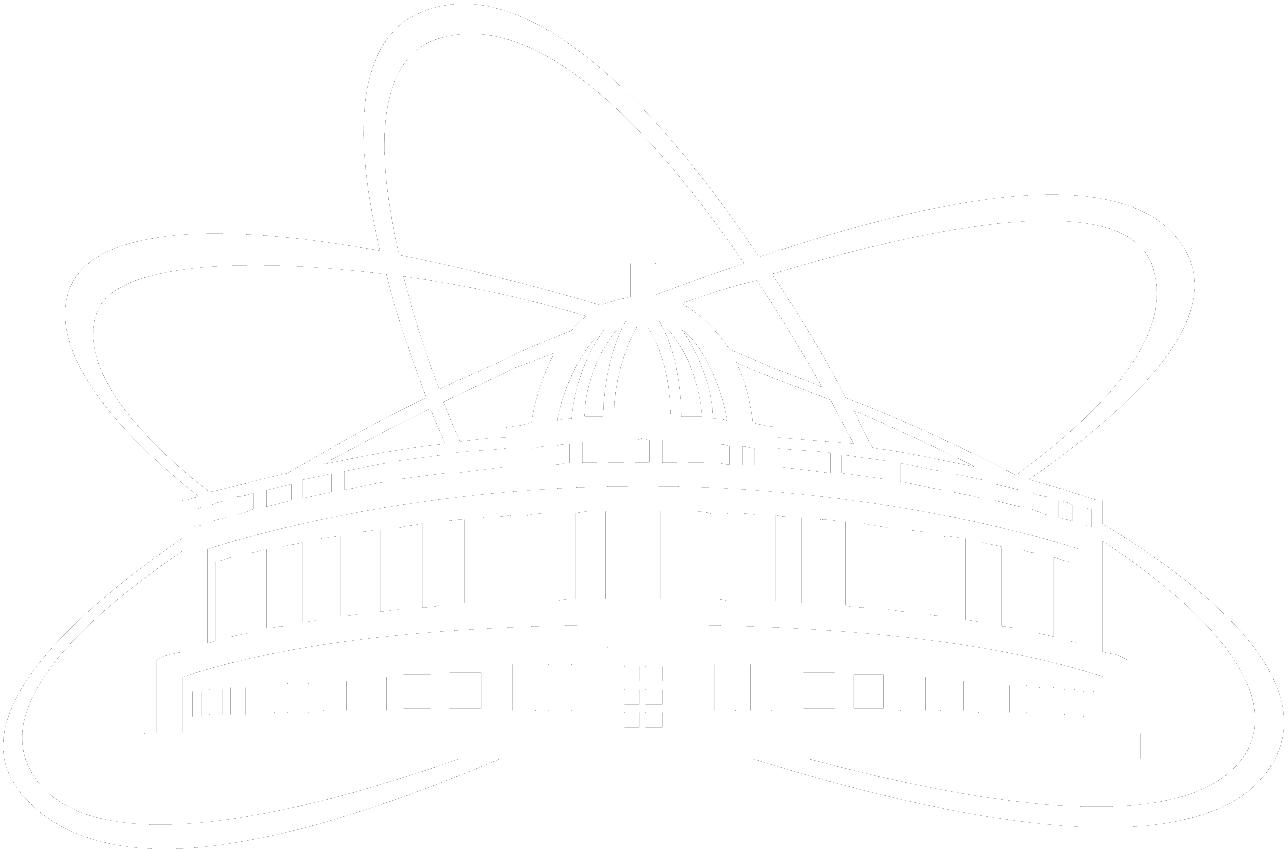 II. Новые нормативные документы по закупкам
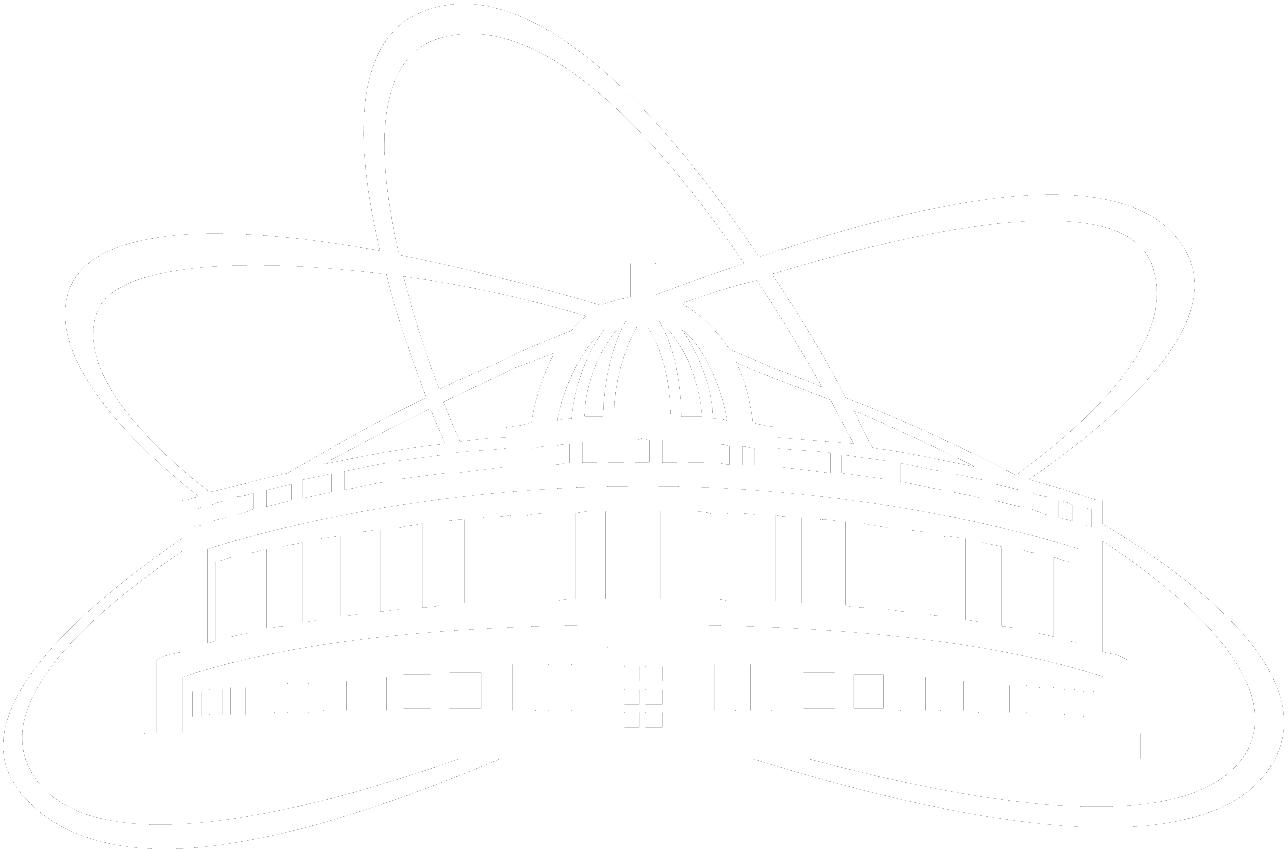 Устав
Устав
Положение о закупках
Инструкция по подготовке документов
Регламент договорной работы
Положение о закупках
Регламент 
проведения закупки
Регламент договорной работы
Регламент
подготовки закупки
Регламент маркет-плейса
II. Для описания процессов использовалась нотация BPMN
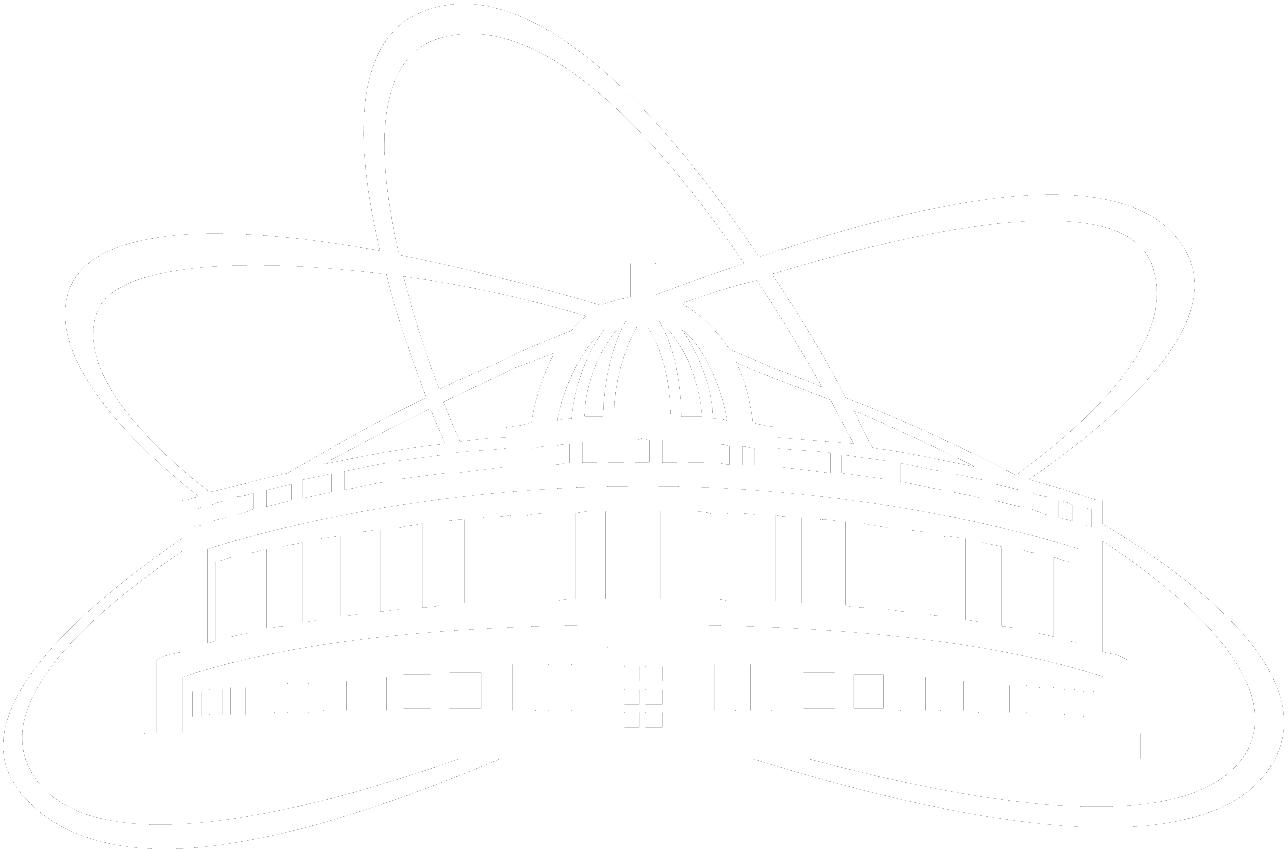 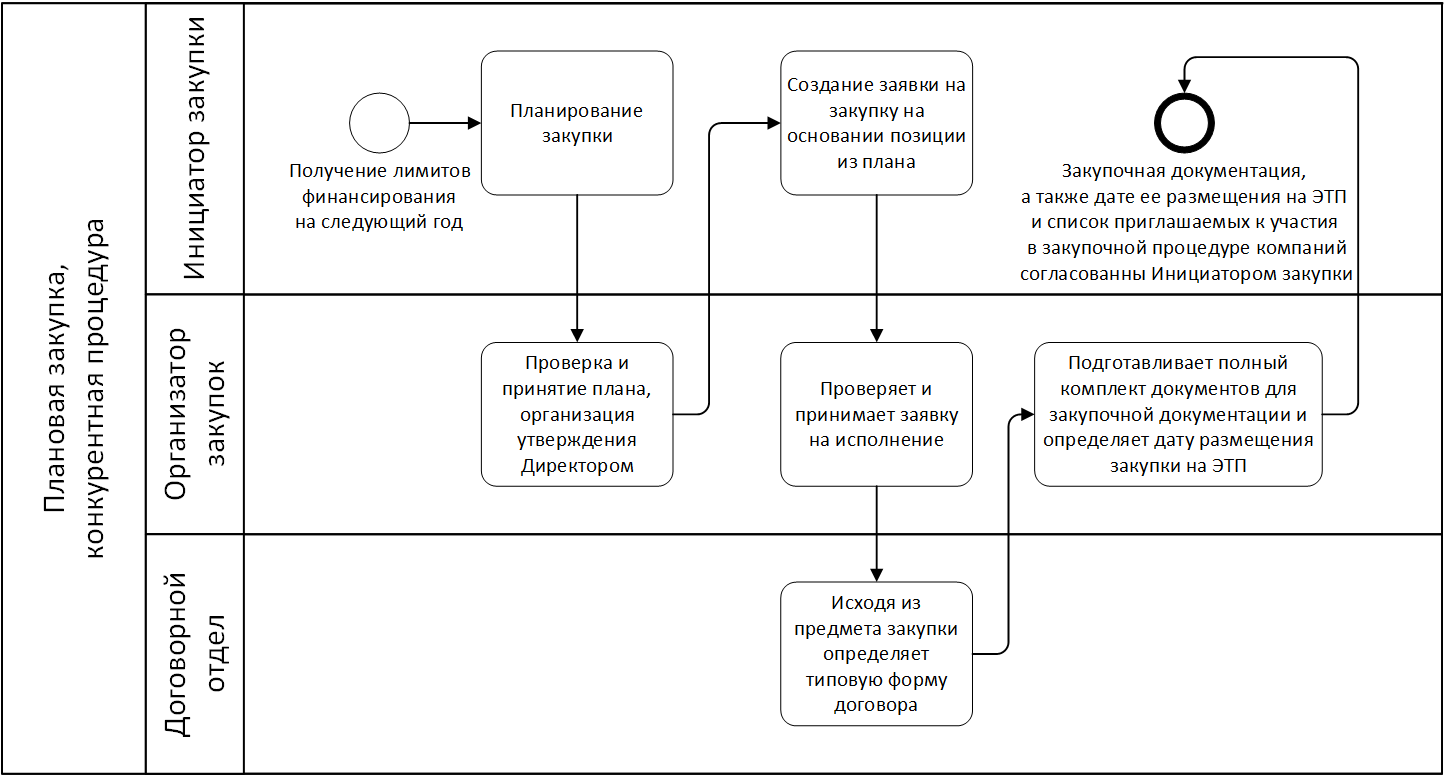 II. Разработано техническое задание для создания ИС
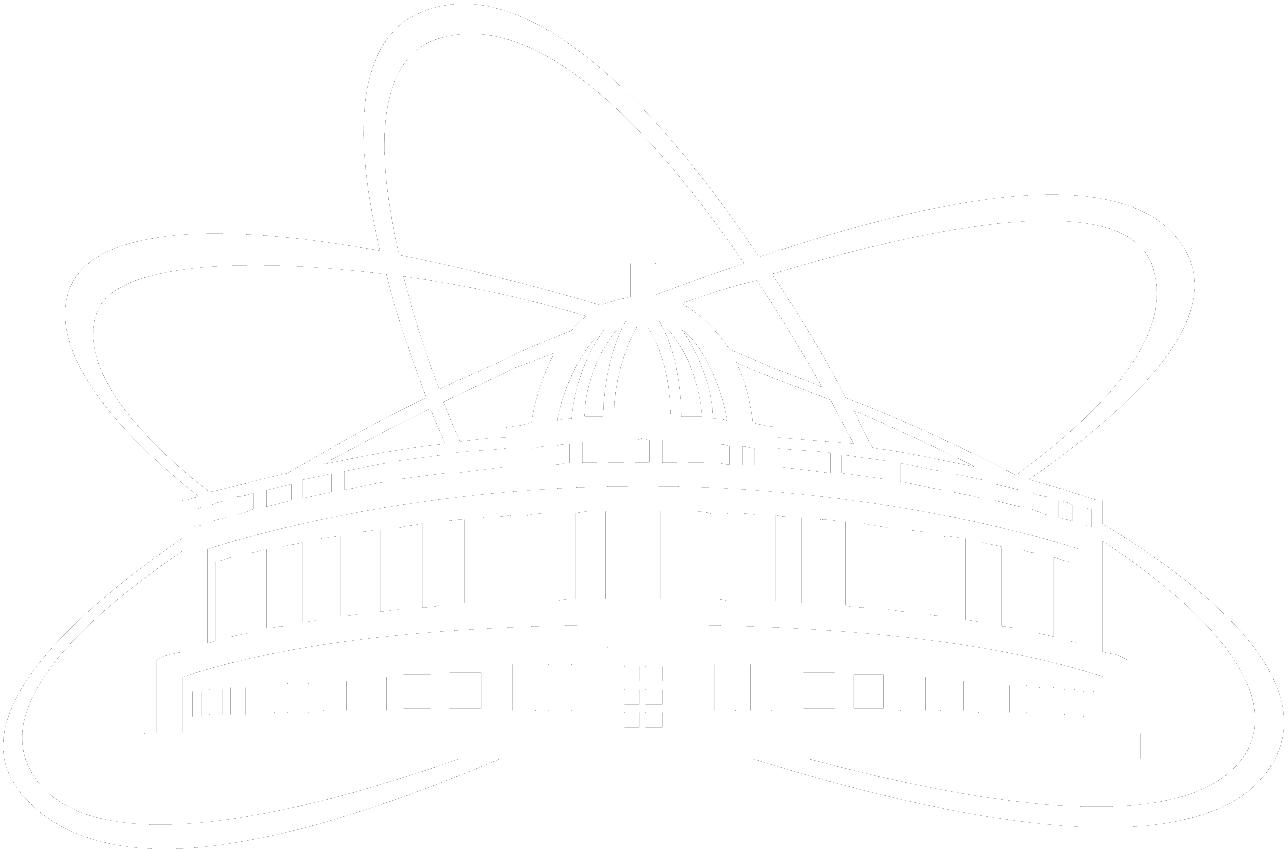 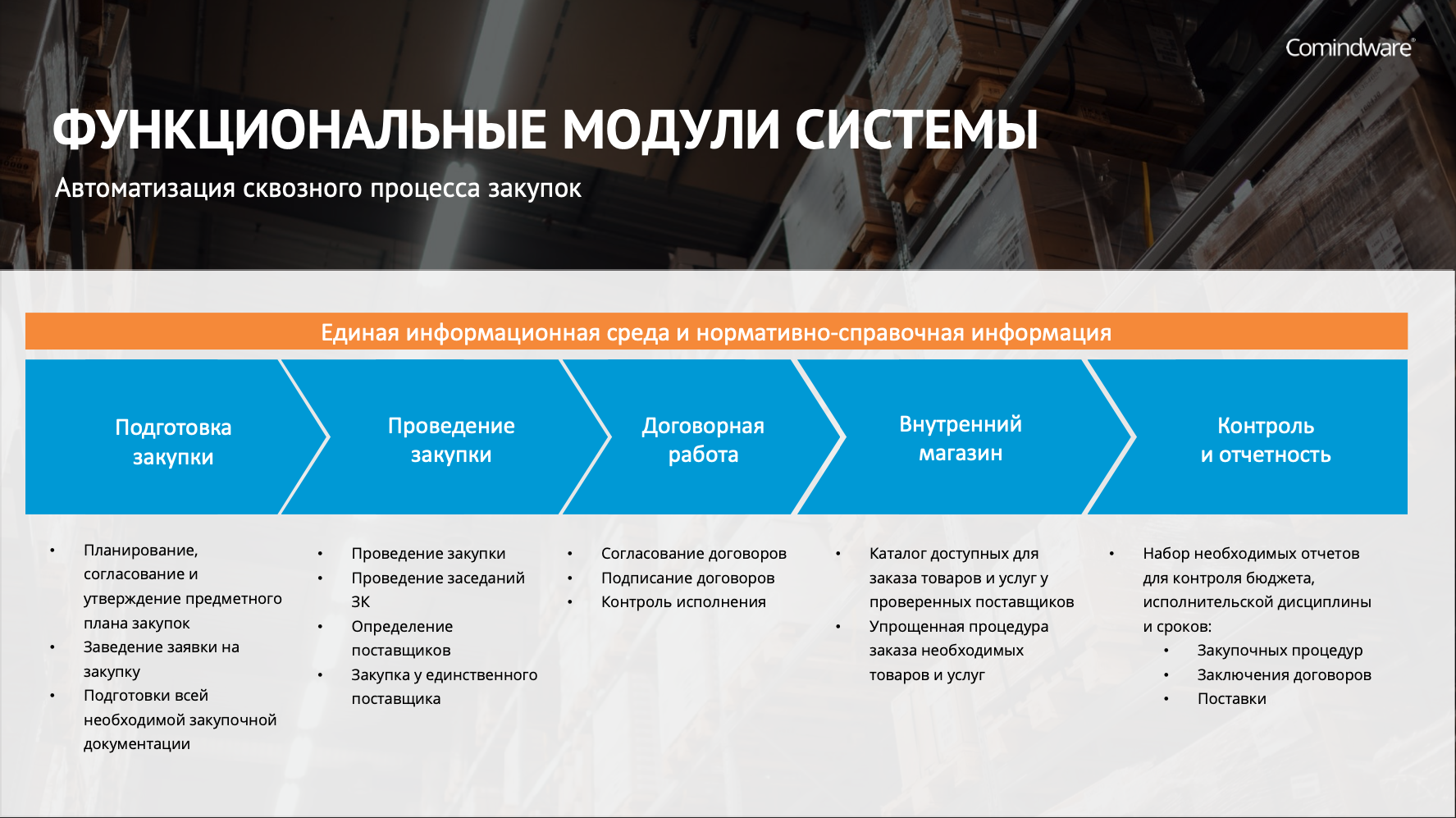 II. Все закупочные процессы прописаны детально
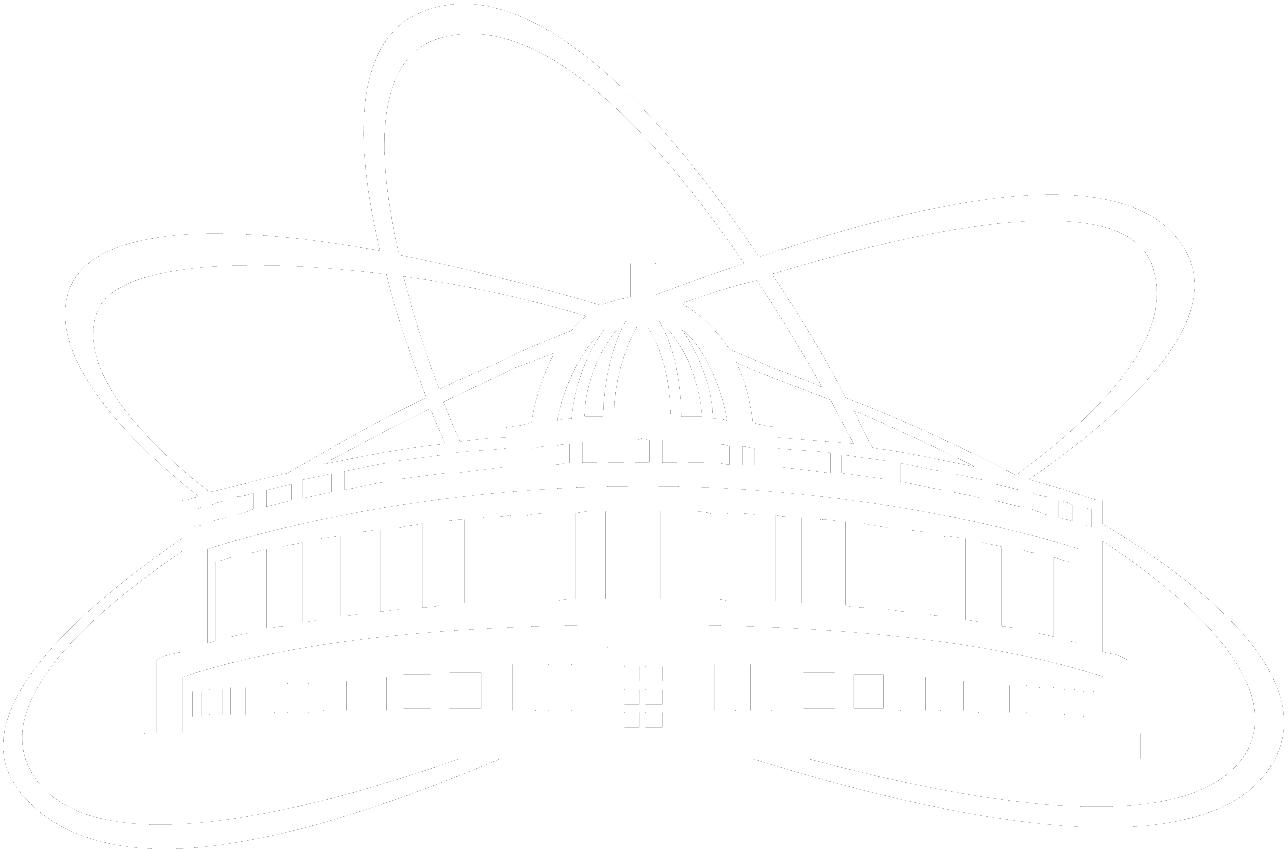 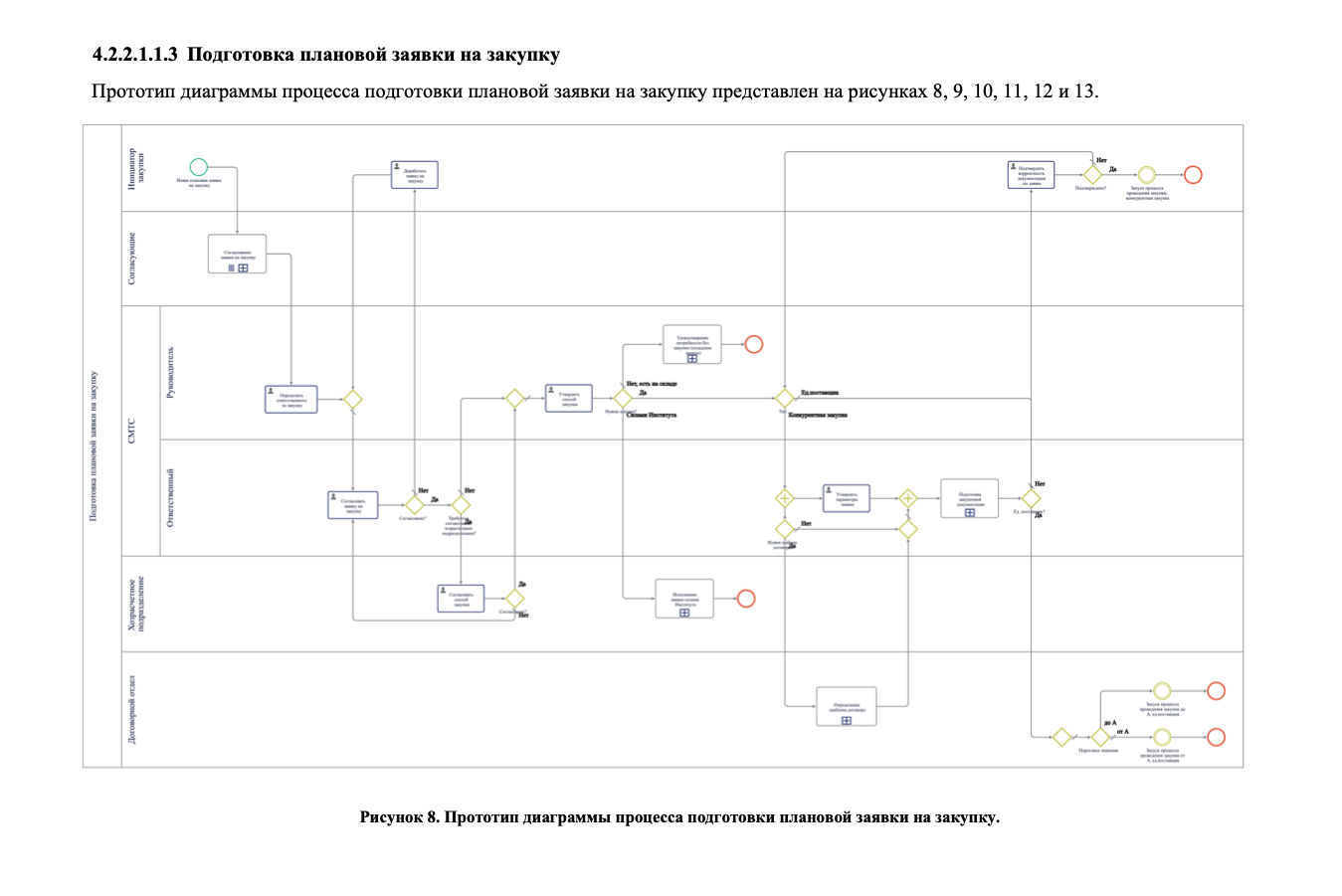 III. Задачи цифровой трансформации
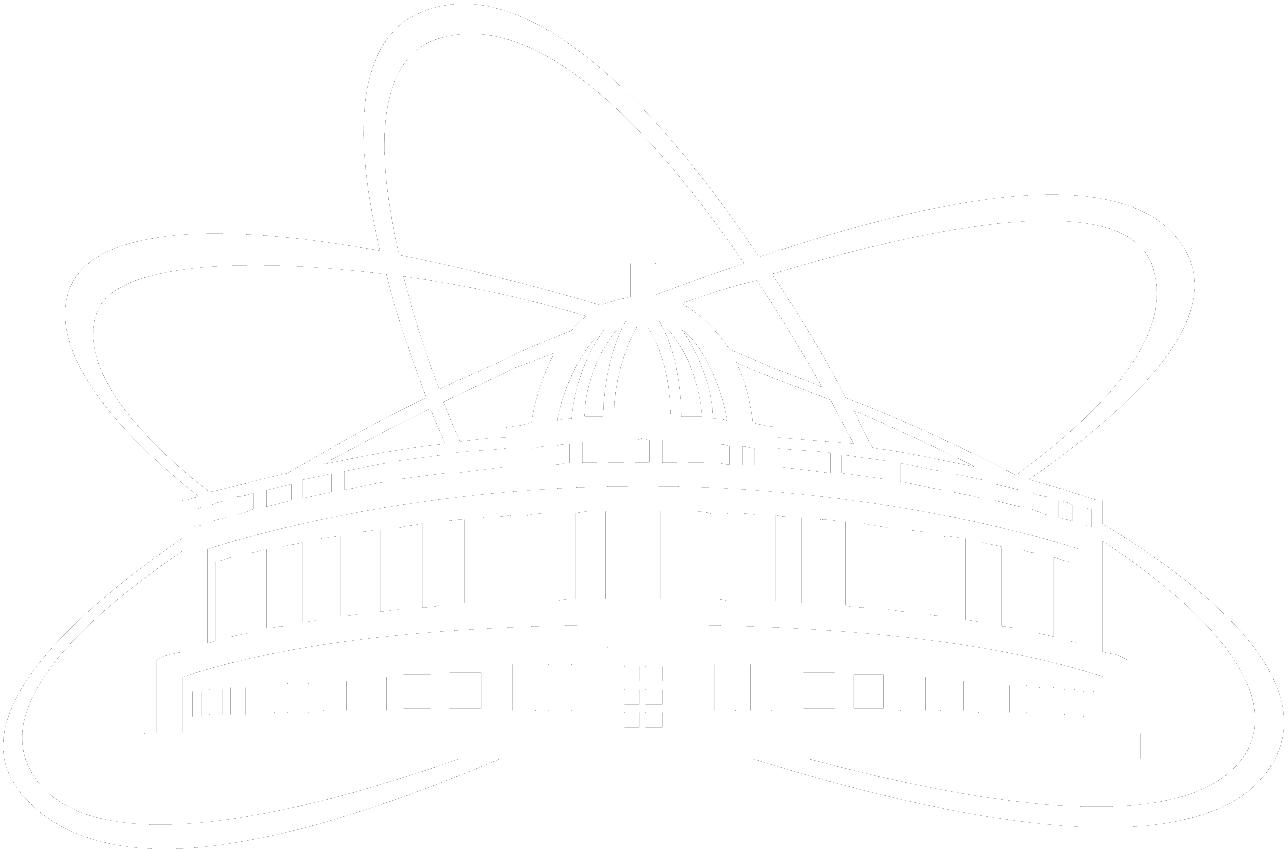 ЗАДАЧИ, КОТОРЫЕ МОЖЕТ РЕШИТЬ ЦИФРОВИЗАЦИЯ
Повышение удовлетворенности сотрудников за счет перехода на сервисную модель
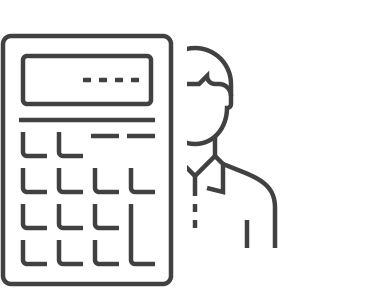 Сокращение оперативных расходов
Увеличение прозрачности и скорости процессов
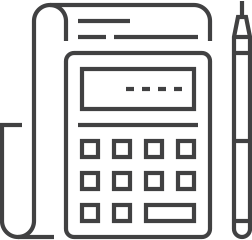 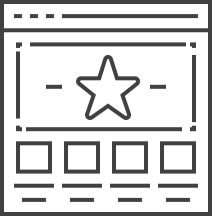 ИНДИКАТОРЫ ЭФФЕКТИВНОСТИ И ИНСТРУМЕНТЫ ДЛЯ ИХ ДОСТИЖЕНИЯ
от 30 %
до 50 %
более 50 %
снижение времени протекания процессов
сотрудников удовлетворенных качеством сервисов
+ высвобождения внутренних резервов
Создание Единой информационной системы (принцип «одного кона»), автоматизированная система контроля соблюдения нормативных показателей
Автоматизация административных процессов, оптимизация существующих информационных систем
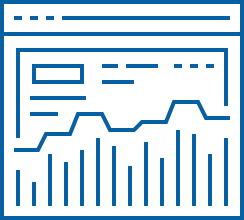 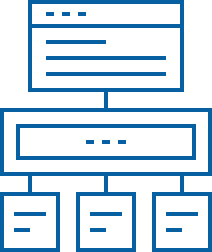 Оптимизация и стандартизация административных процессов
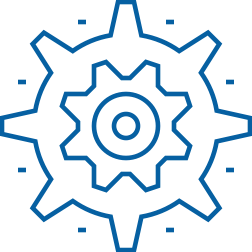 III. Проекты по цифровизации нашего департамента
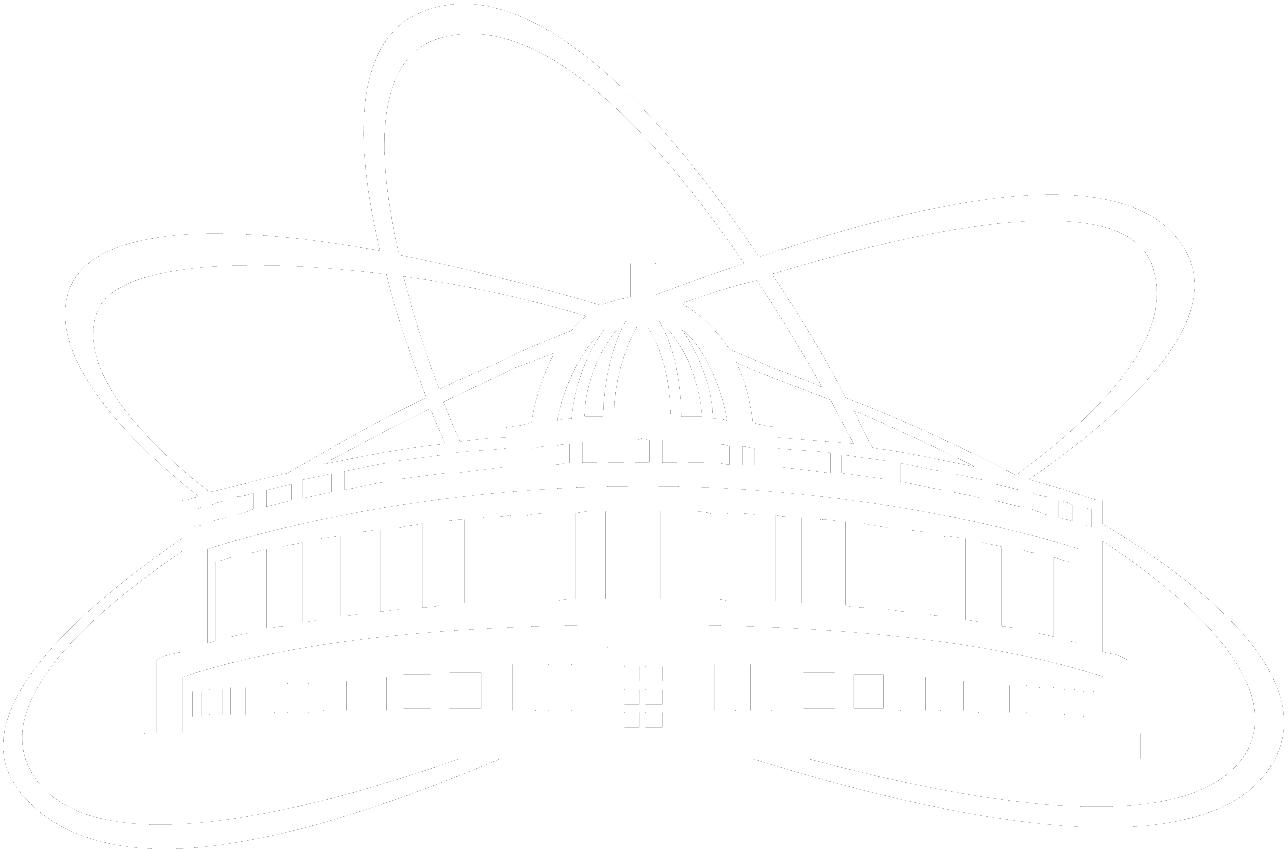 ДРЦС занимается развитием информационных систем, направленных на автоматизацию административной деятельности Института, а также созданием платформы для представления цифровых сервисов, связанных с административными процессами. Ключевым проектом в среднесрочной перспективе является проект по внедрению комплексной информационной системы класса ERP от компании 1С.
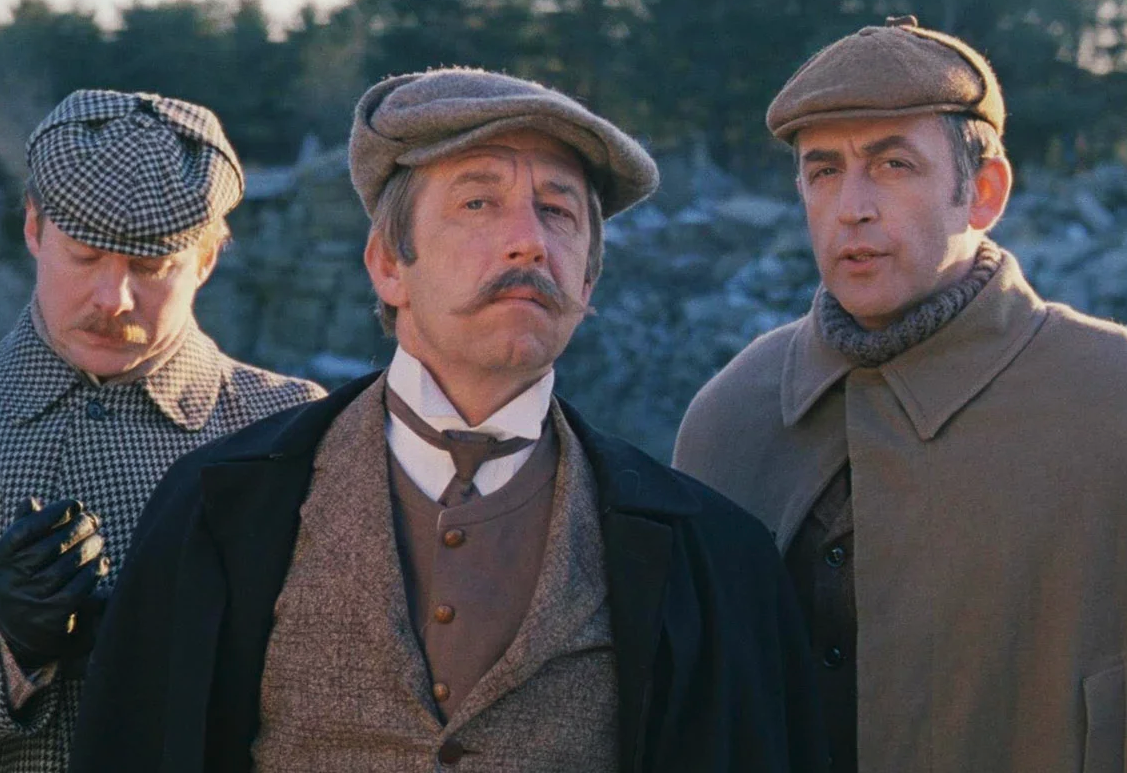 ЛИТ и ДРЦС совместно организуют единую систему авторизации и разрабатывают правила и механизмы обмена данными между административными, научными и другими сервисами.
III. Текущая работа по созданию цифровых сервисов
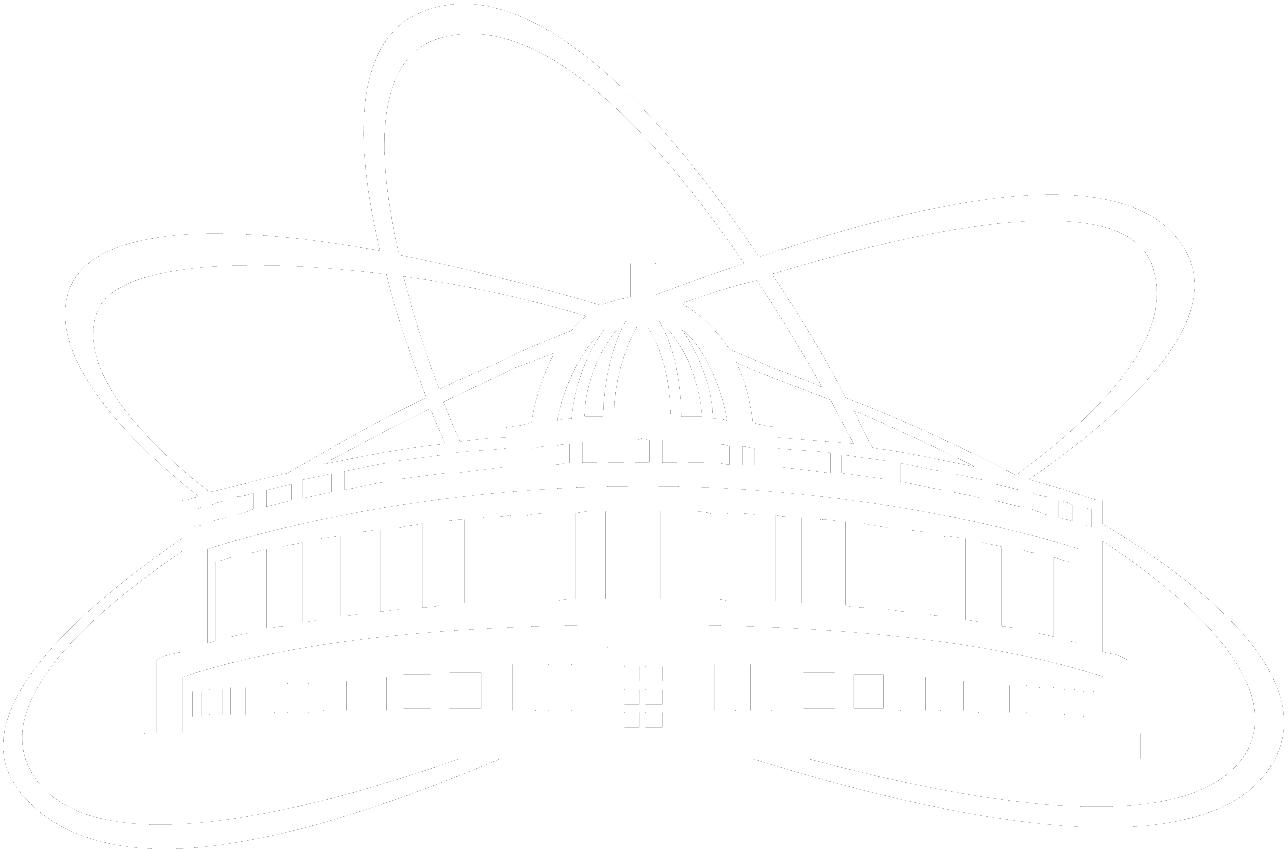 IV. Ретроспектива и перспектива развития снабжения от McKinsey (1)
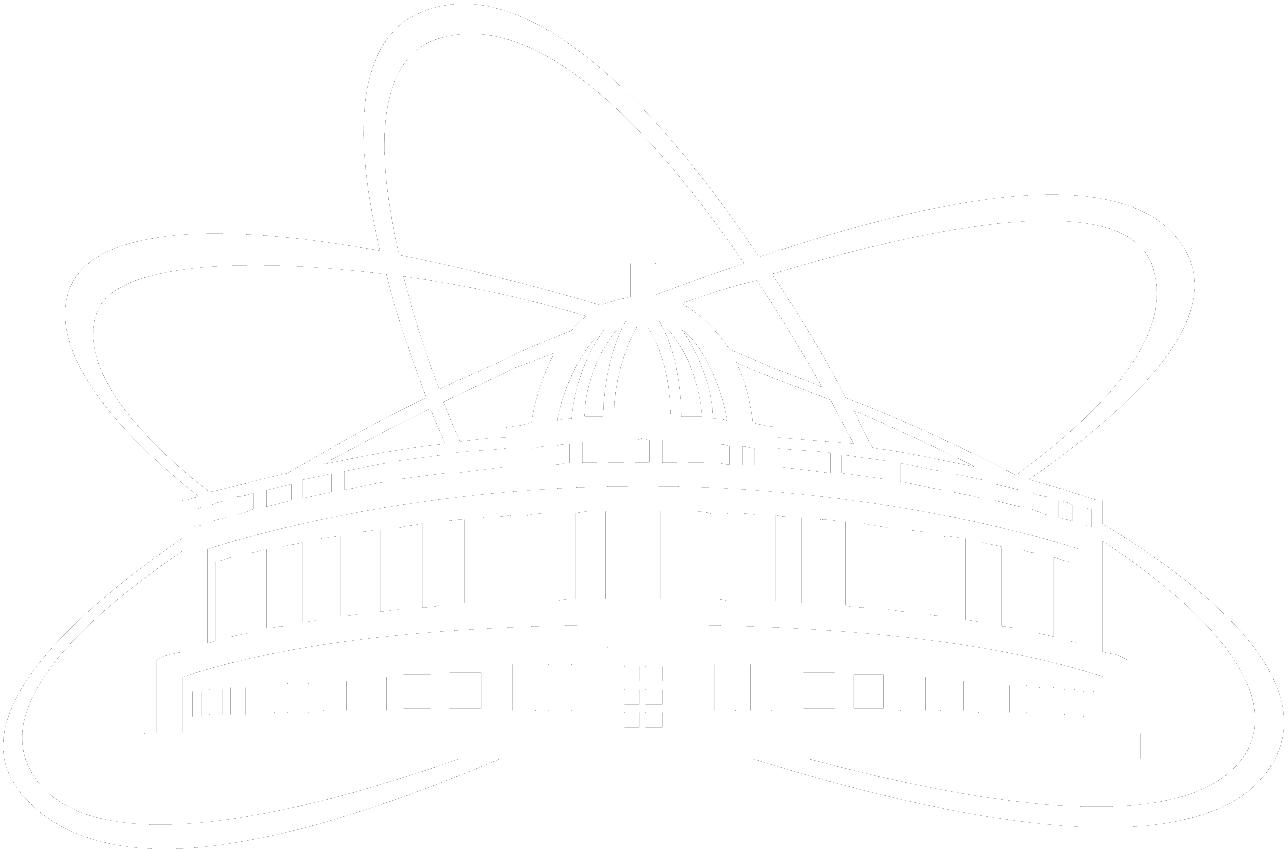 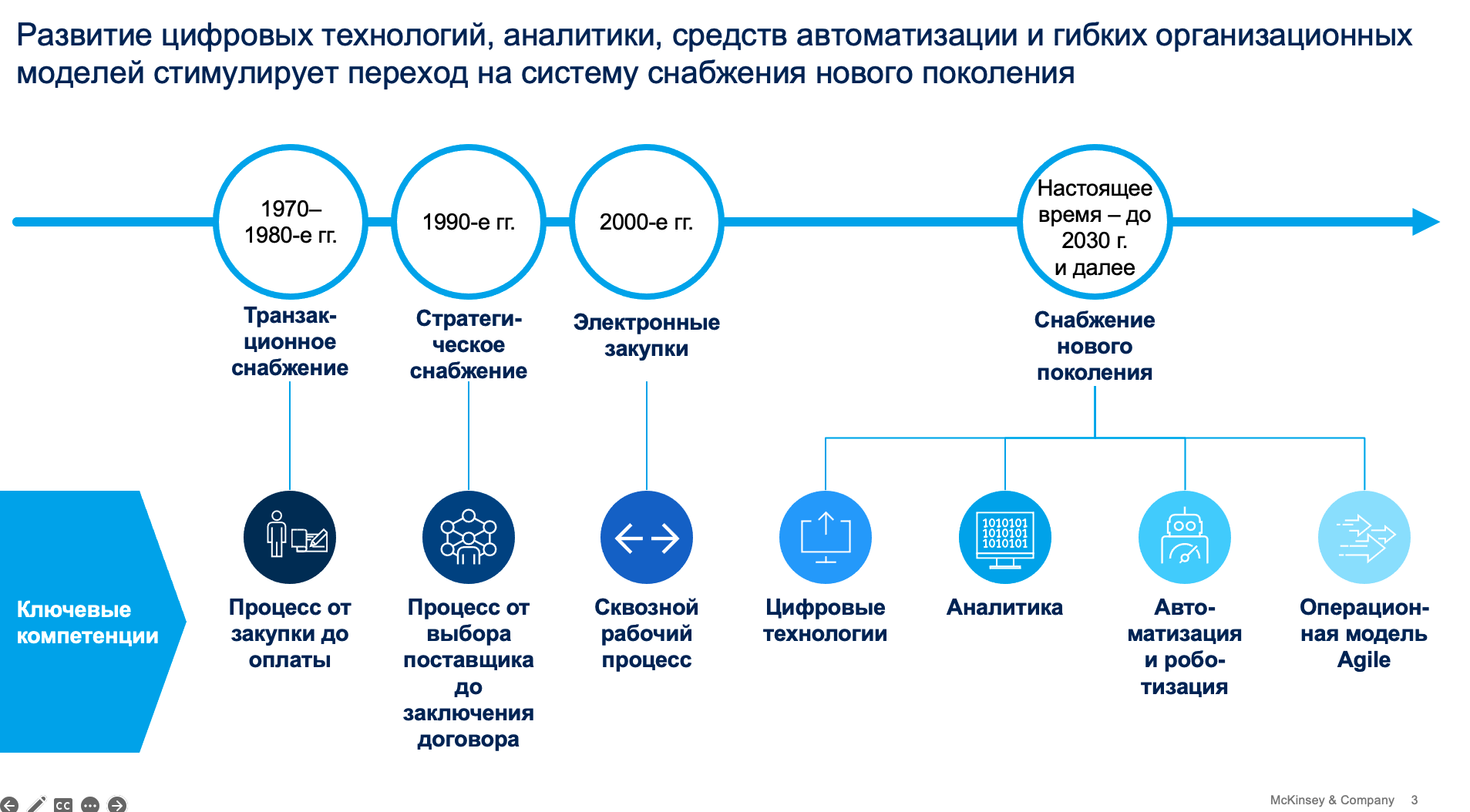 IV. Ретроспектива и перспектива развития снабжения от McKinsey (2)
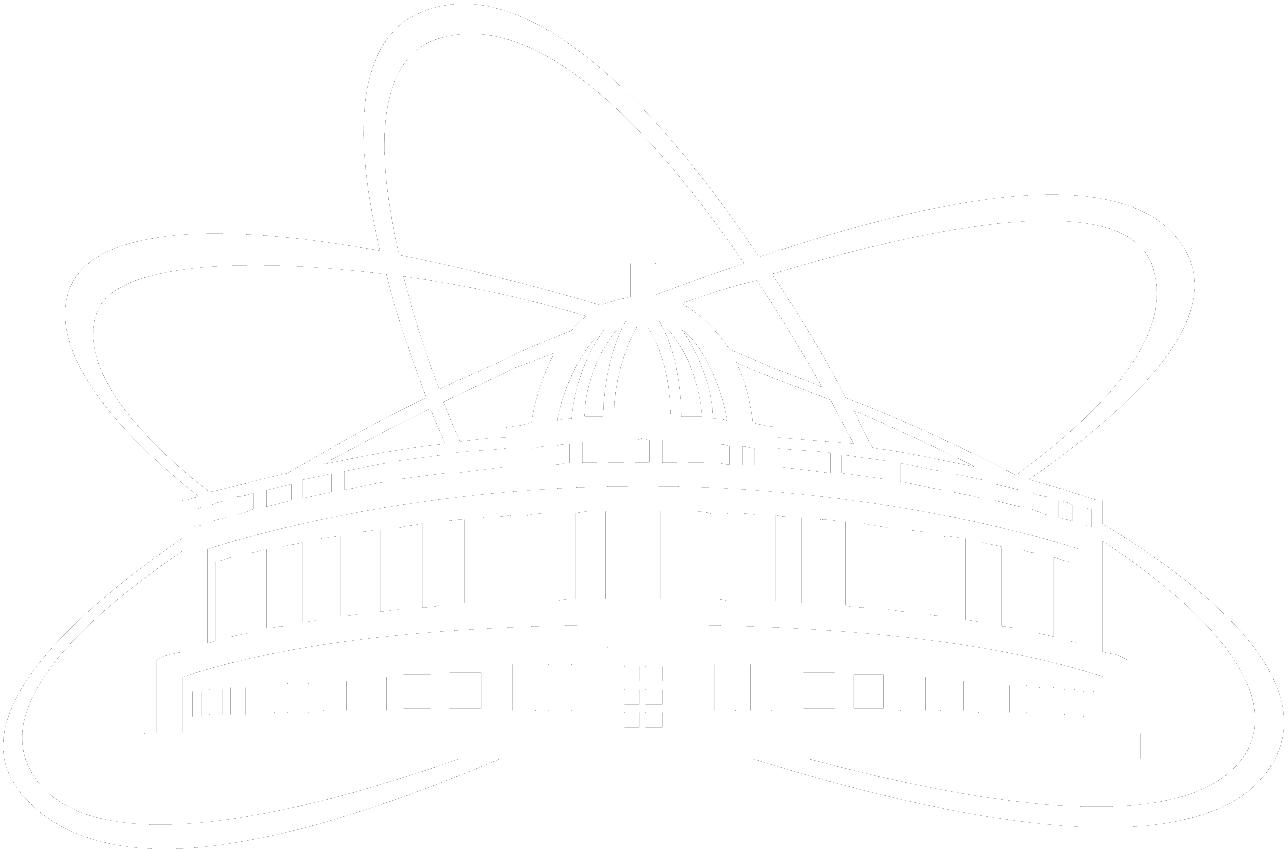 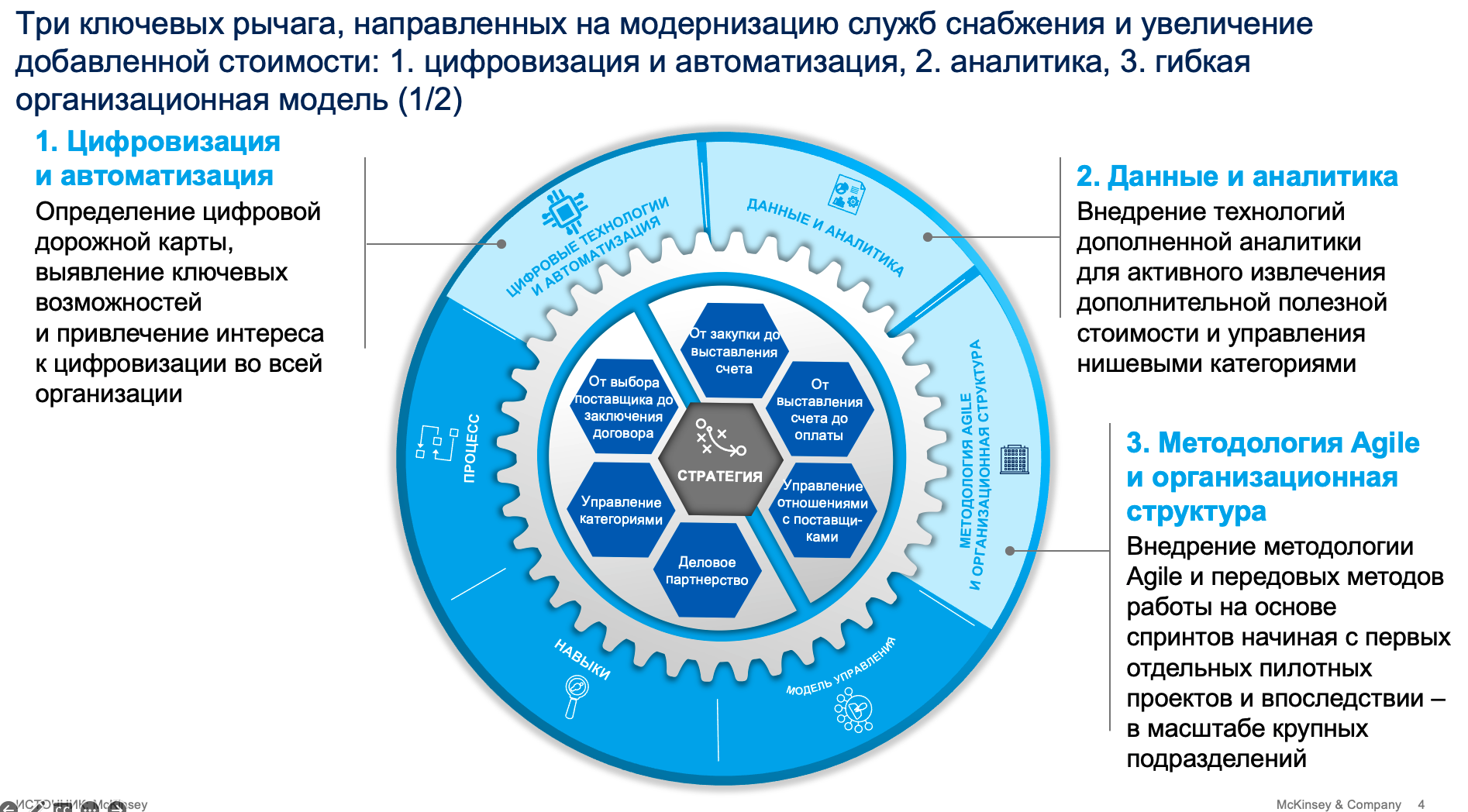 IV. Создание внутреннего маркетплейса
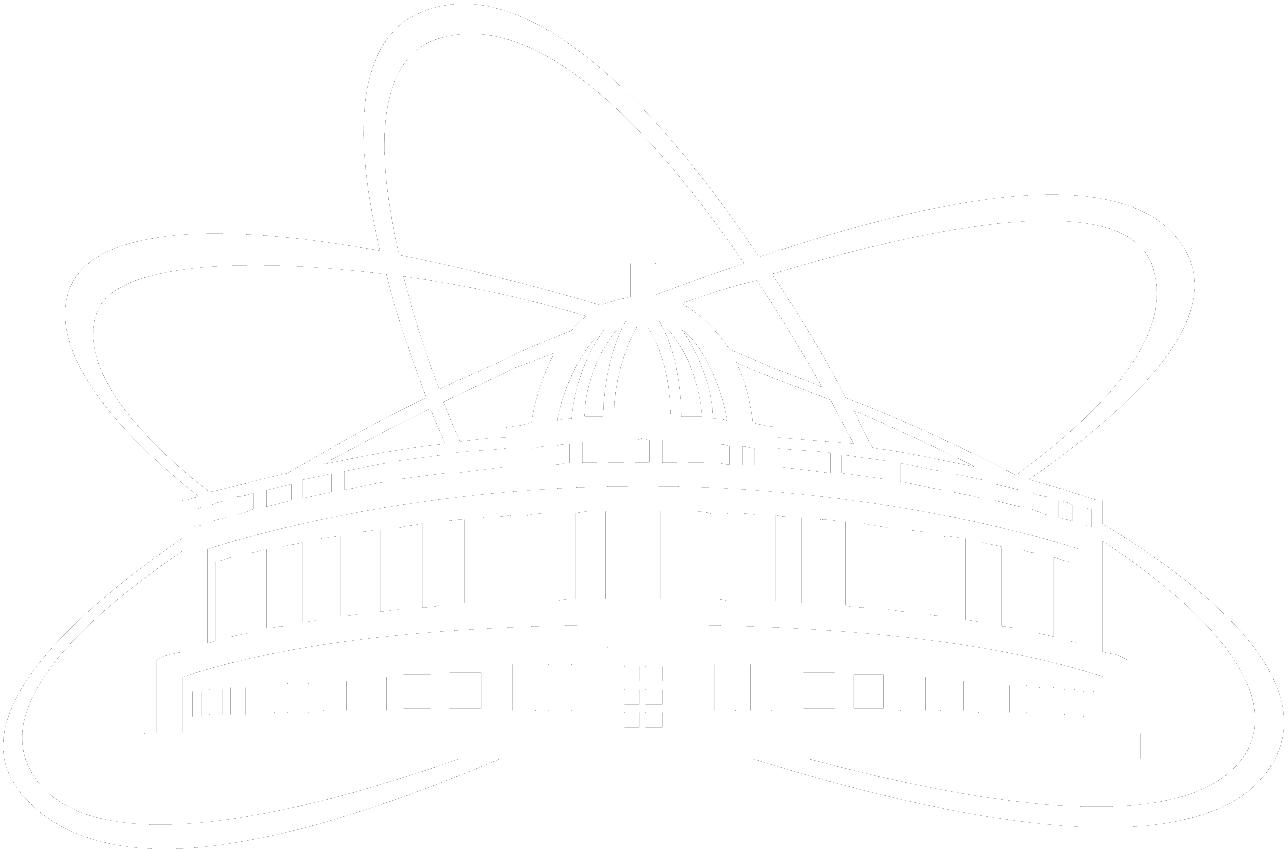 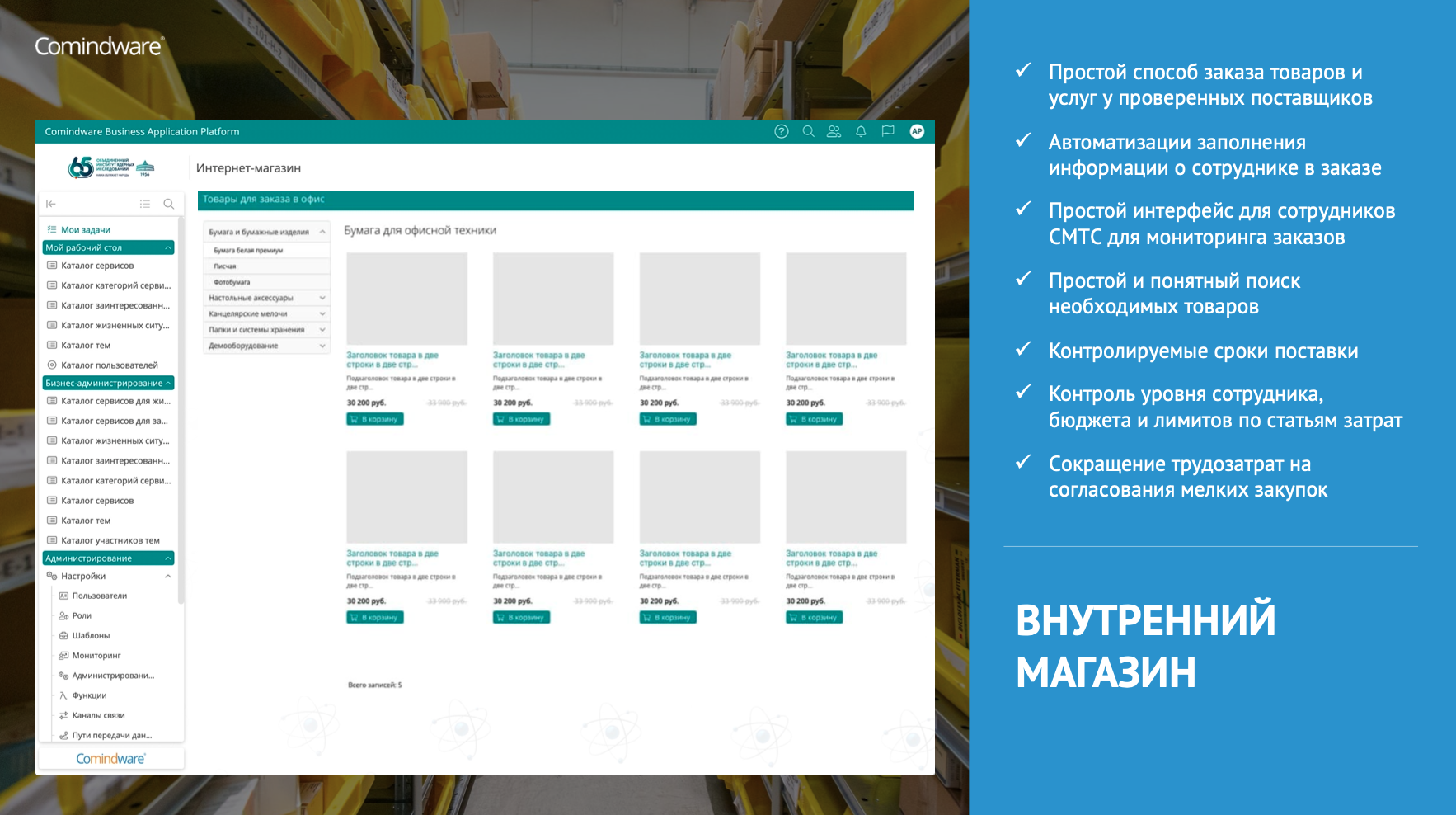 IV. Внедрение информационной системы класса ERP от компании 1С
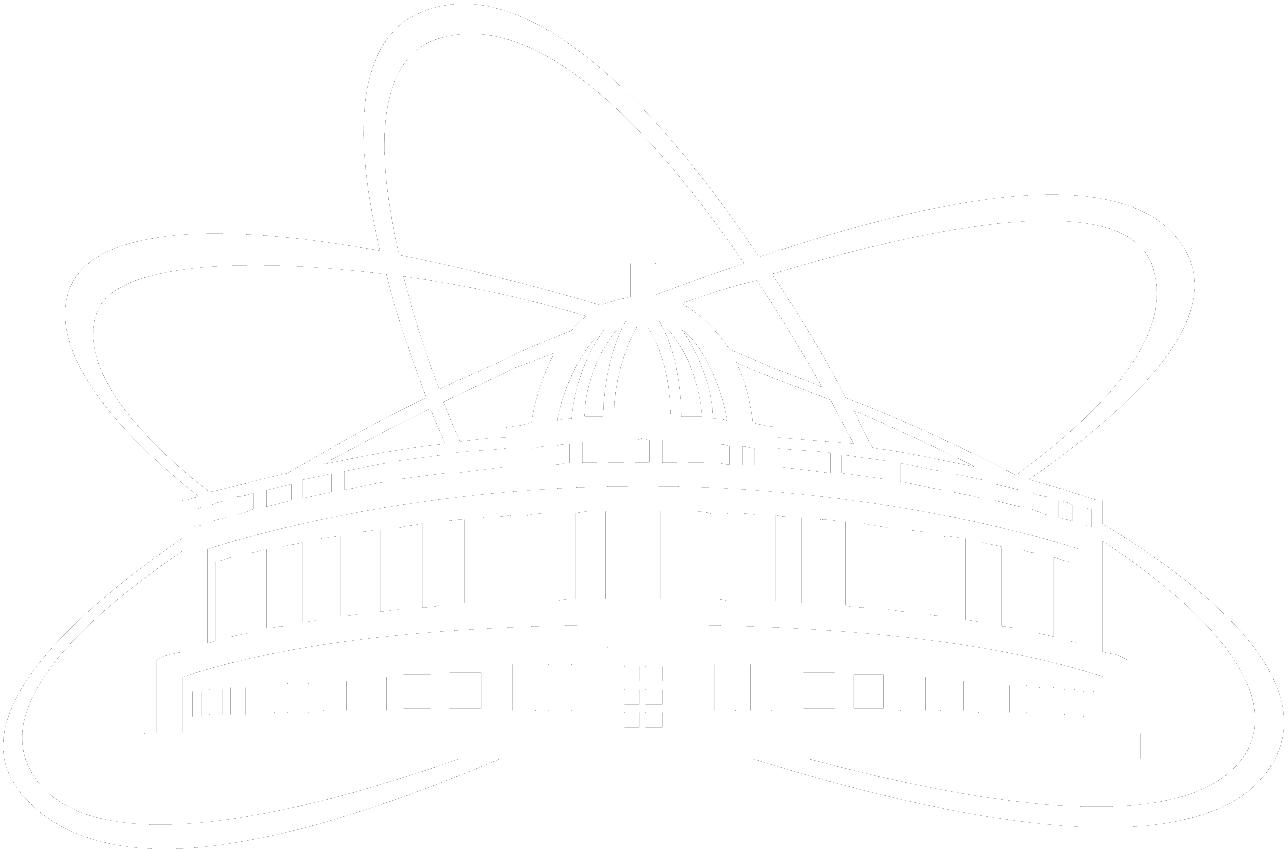 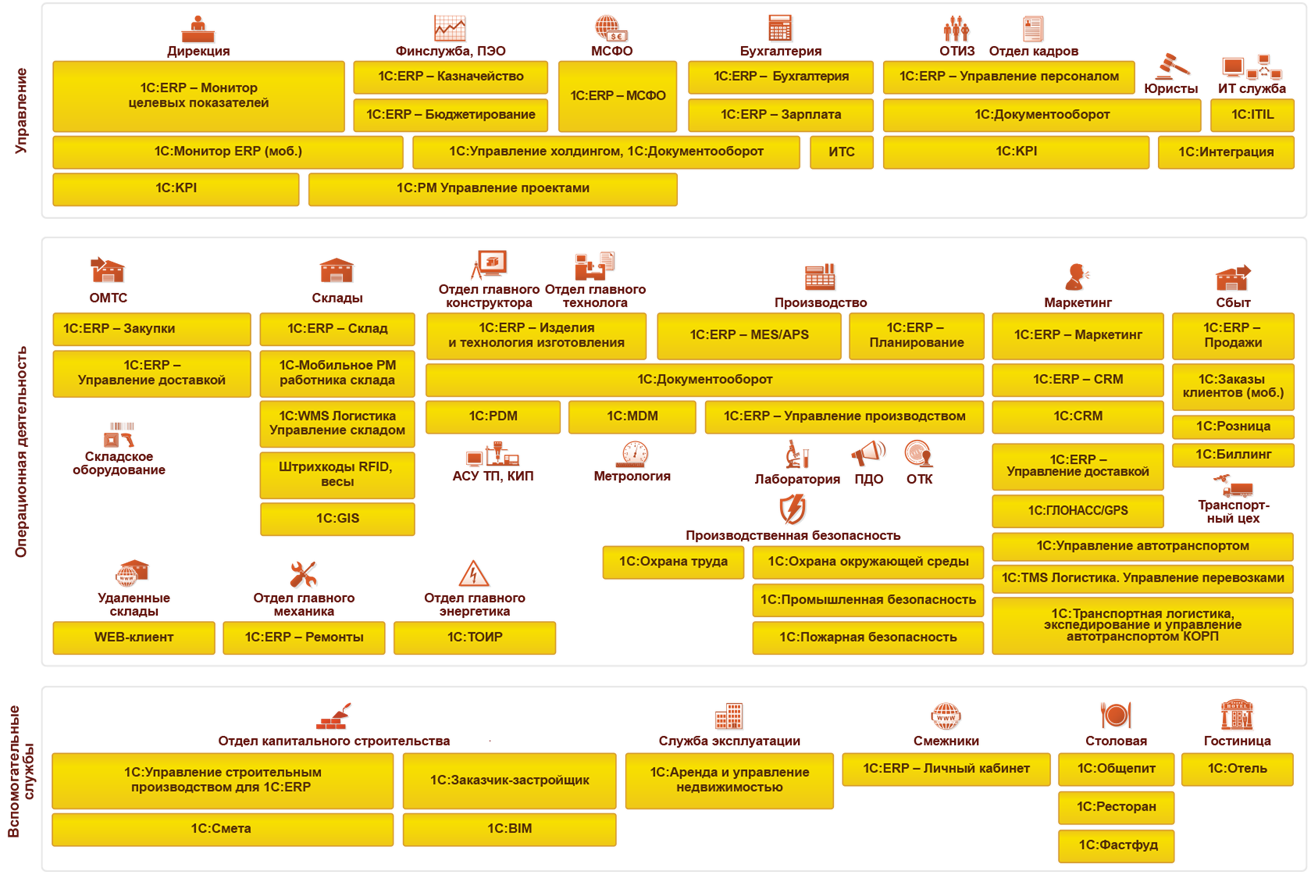 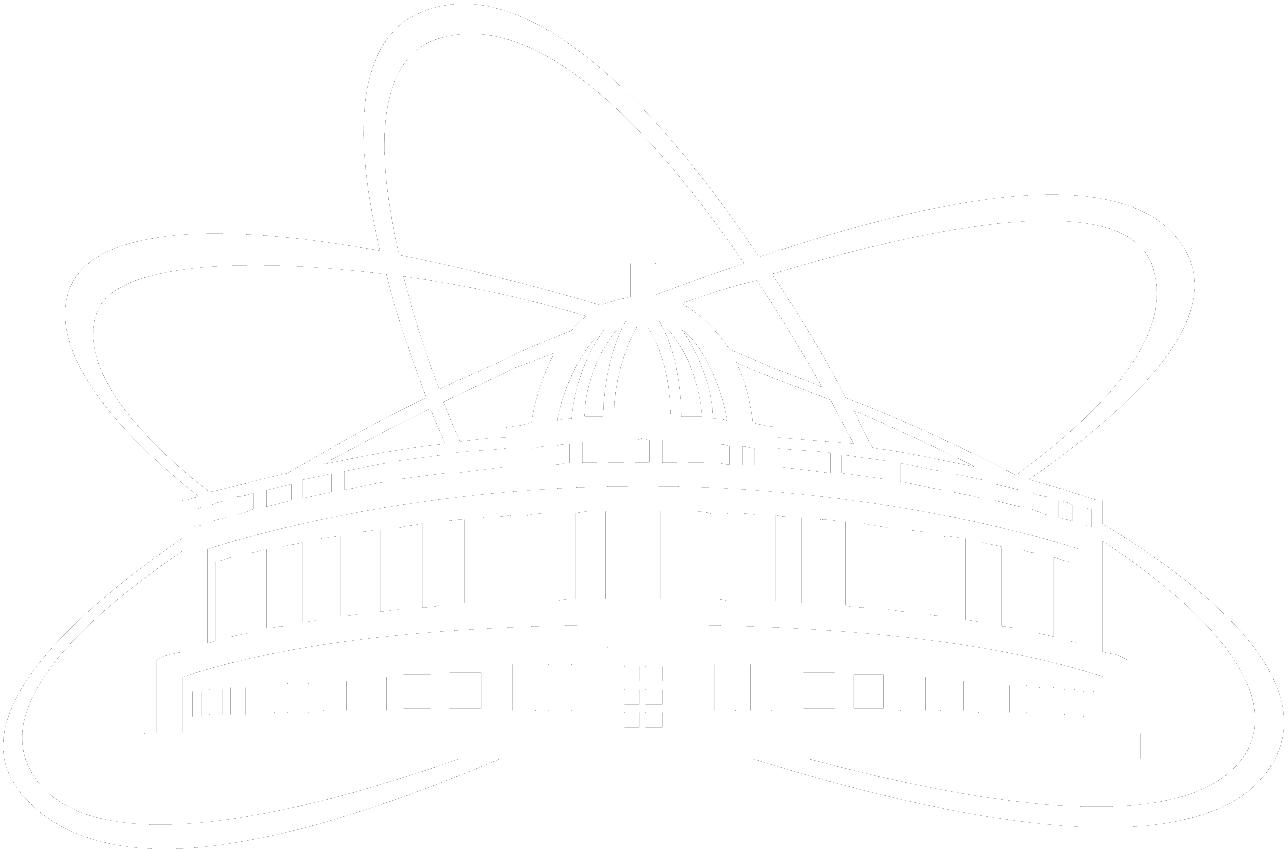 Спасибо за внимание
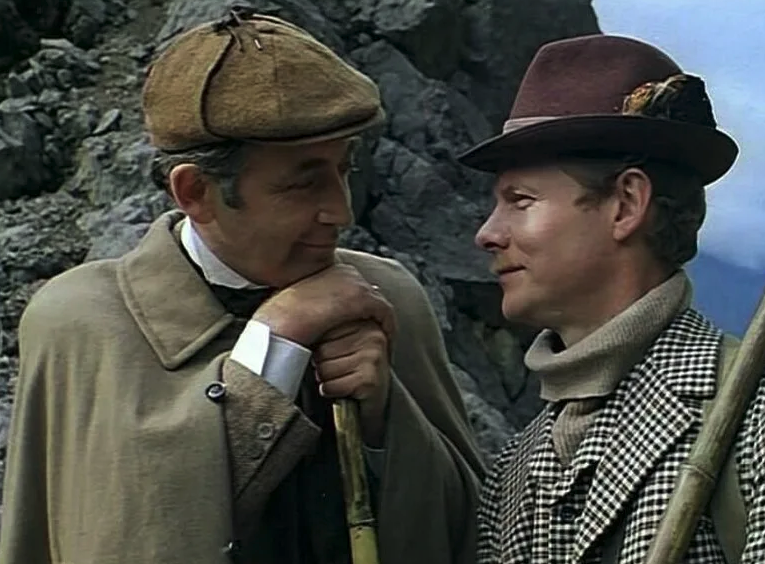 Задачи и организационная структура ДРЦС
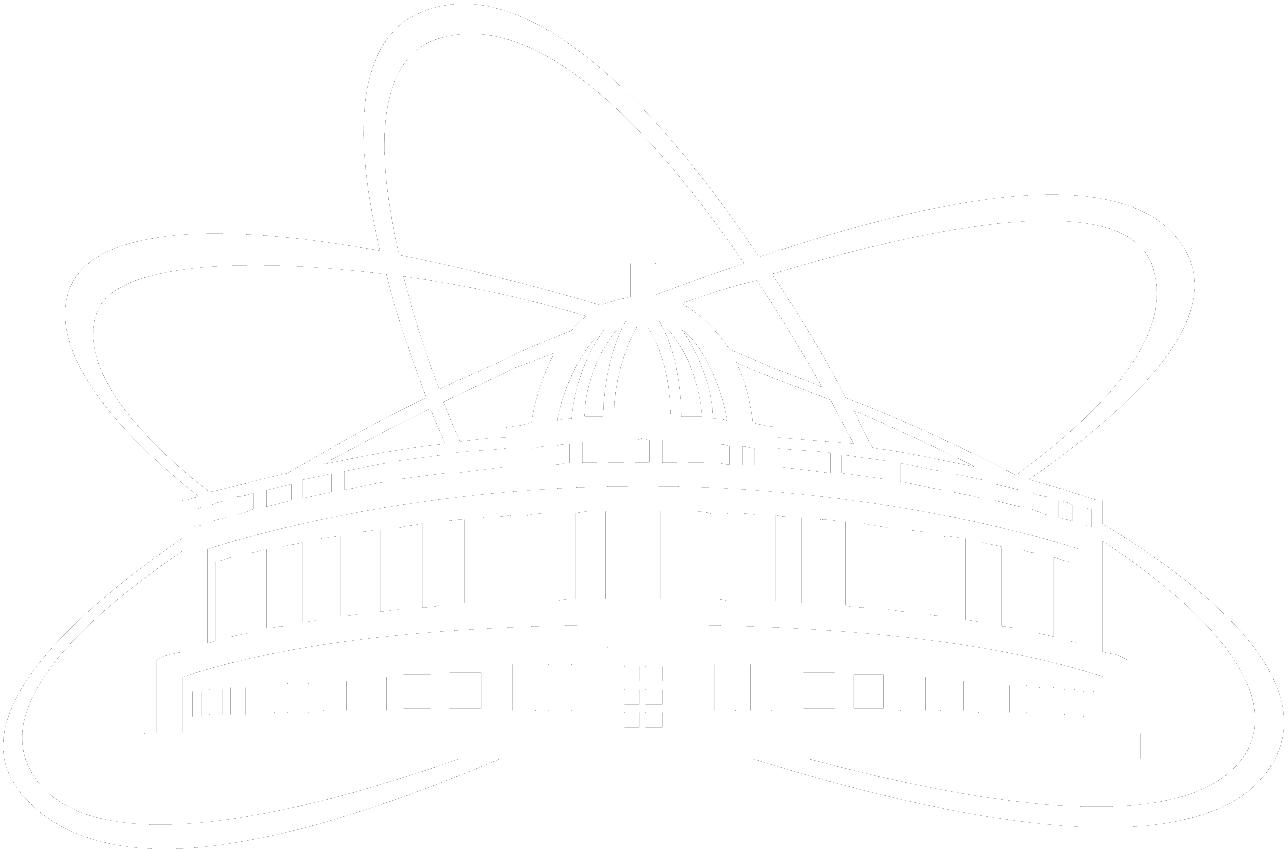 Задачи:
Осуществление закупочной деятельности на этапах подготовки и проведения закупочных процедур, а также таможенное сопровождение и складская деятельность (СМТС);
Поддержка и развитие учетной системы 1С прежде и приложений на ее базе (ОСиРЦС);
ИТ поддержка сотрудников управления, а также ИТ сопровождение конференций и прочих мероприятий (ГИТП).